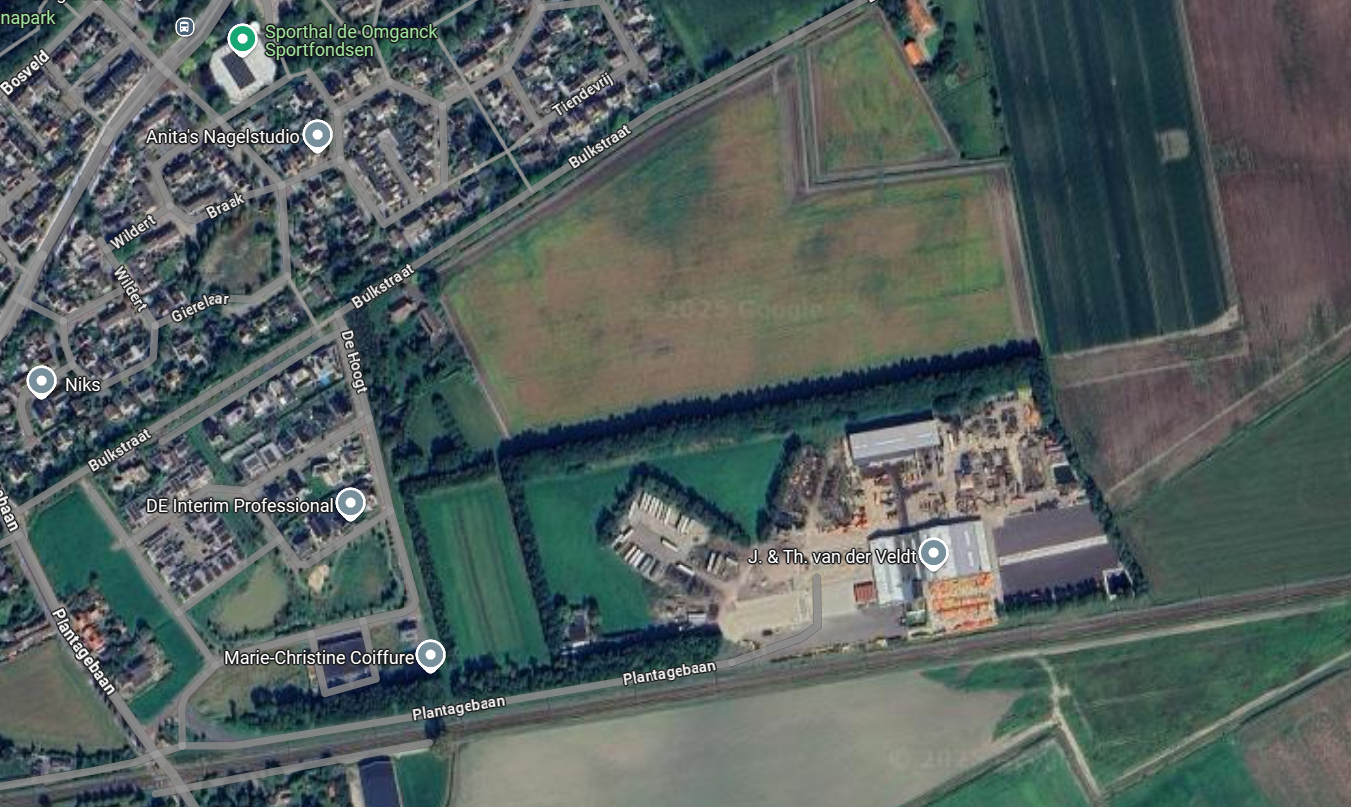 Informatie bijeenkomst De Hoogt fase 3 / Bulkstraat
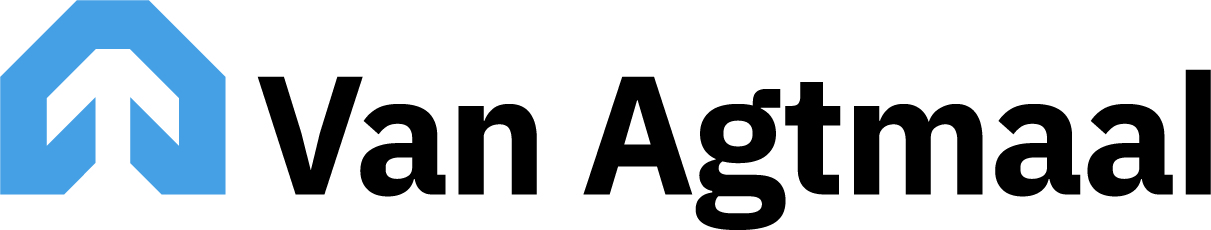 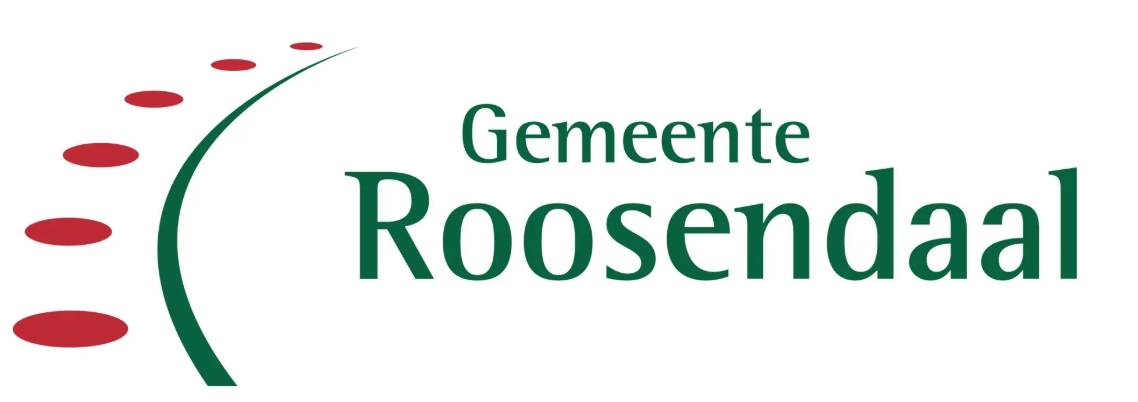 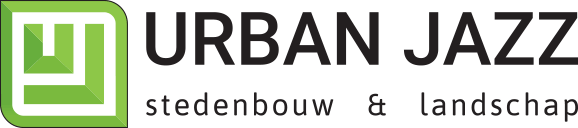 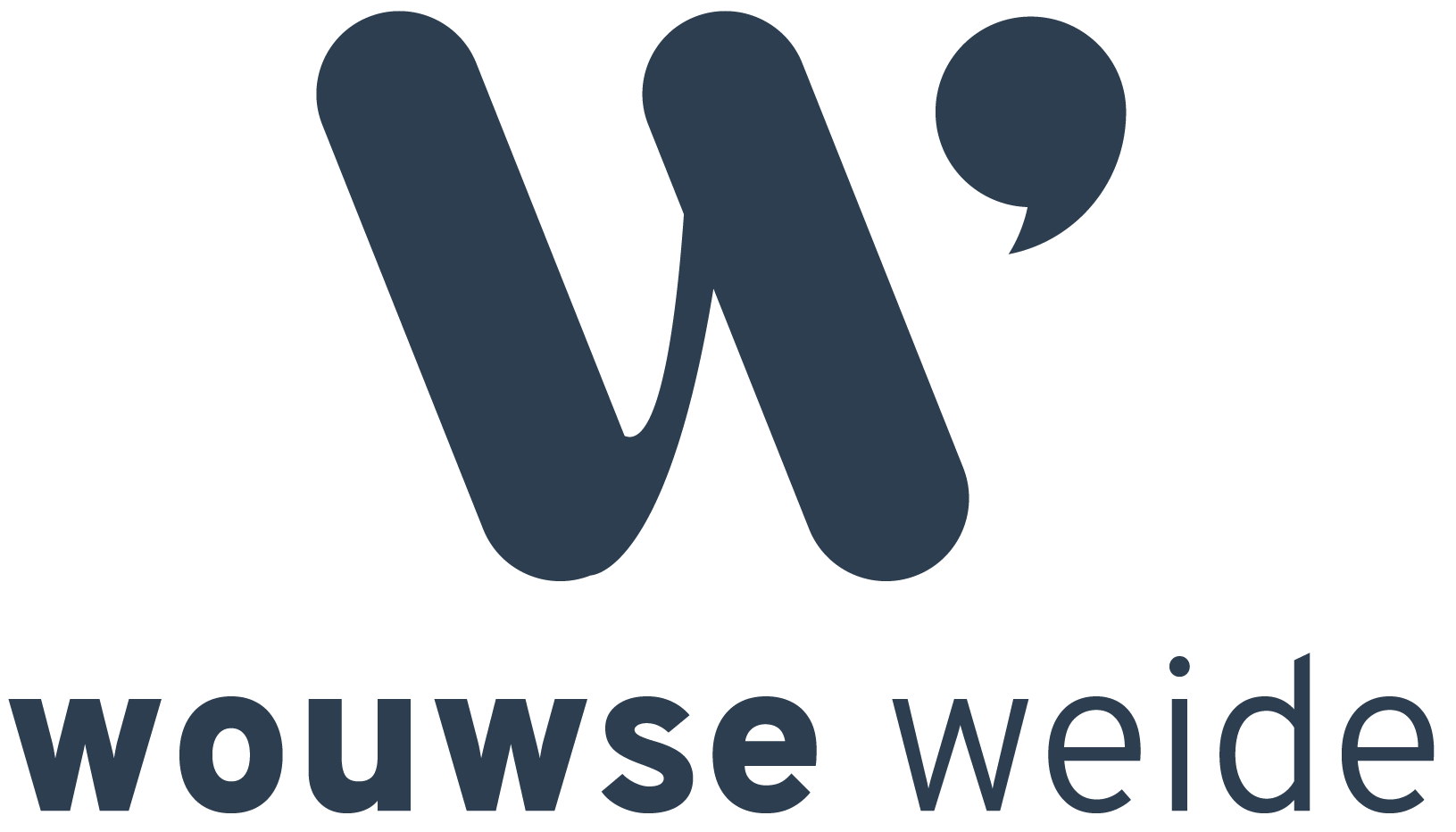 De Hoogt fase 3
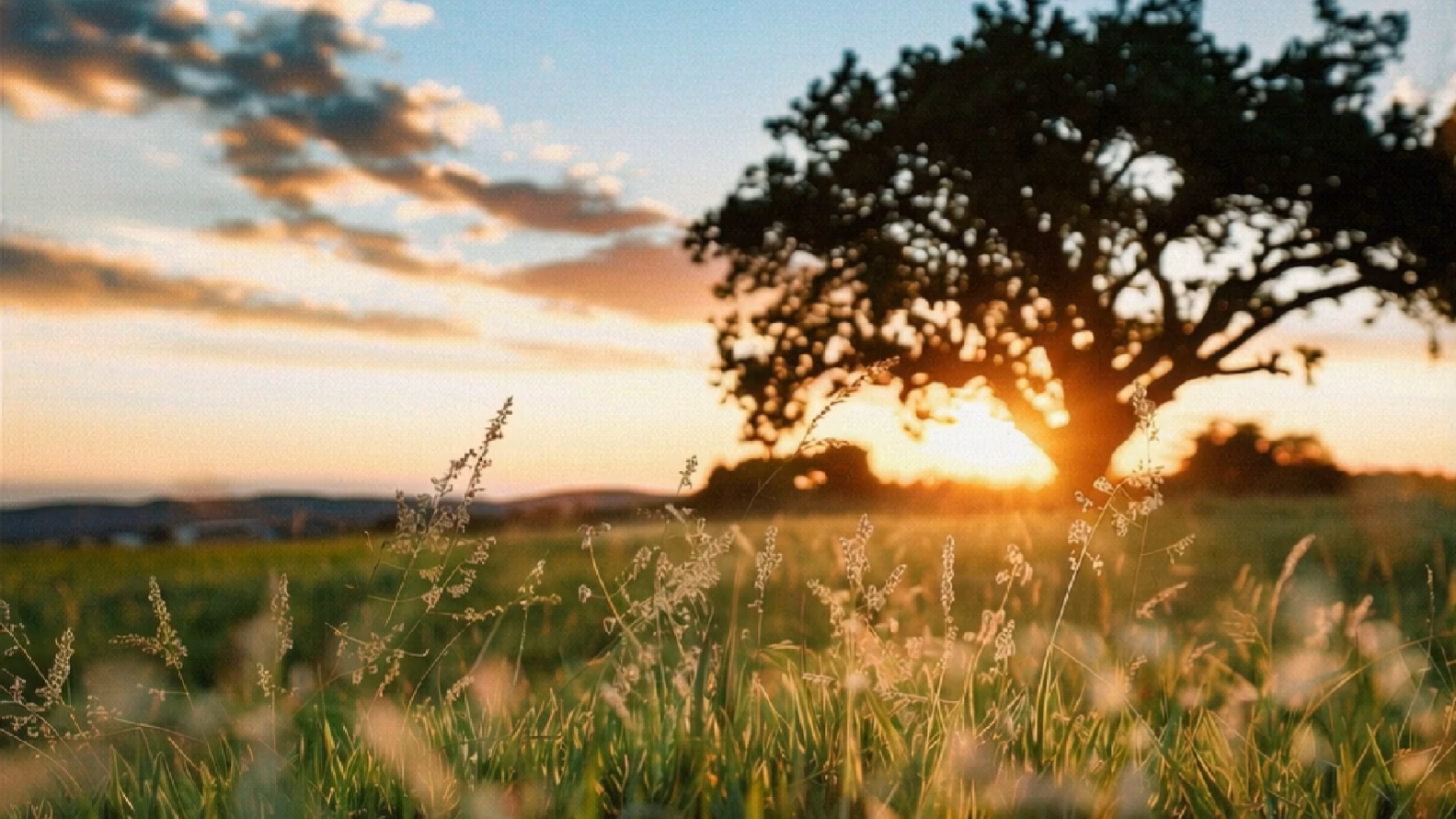 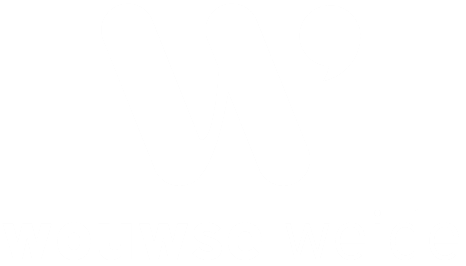 Wonen in wouwse weide
Een nieuwe woonwijk met ruimte voor elkaar.
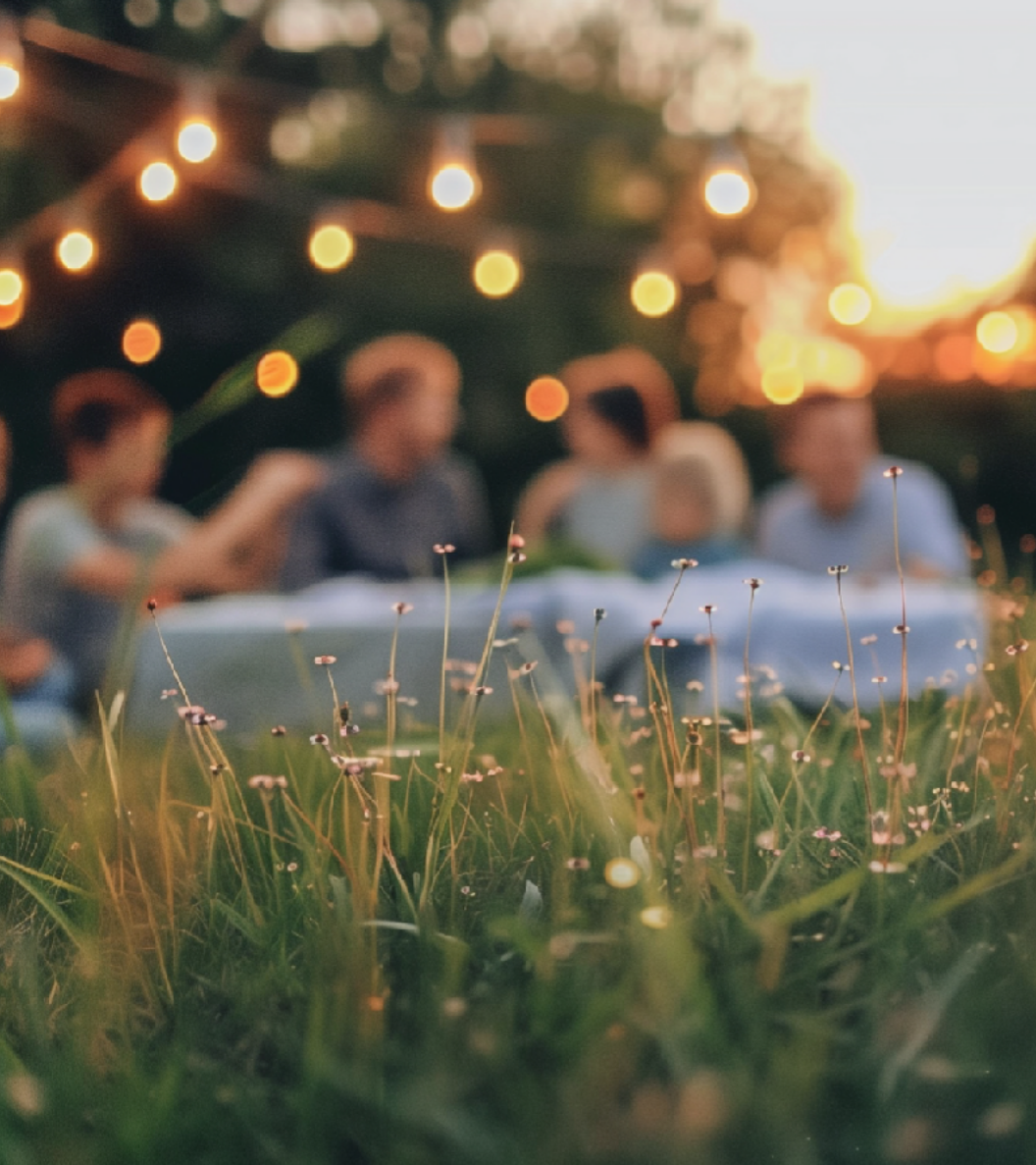 Programma



Visie wonen in en om de dorpen gemeente Roosendaal
Presentatie concept stedenbouwkundige opzet 
Feedback ophalen omgeving en beantwoording vragen middels informatieborden
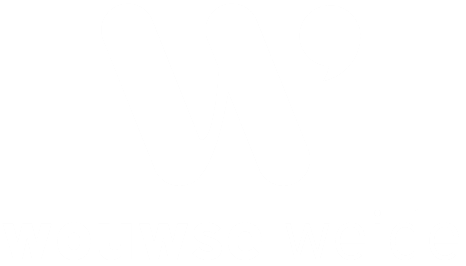 Visie Wonen in en om de Dorpen Gemeente Roosendaal
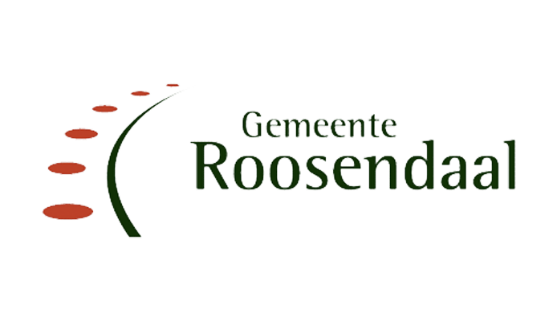 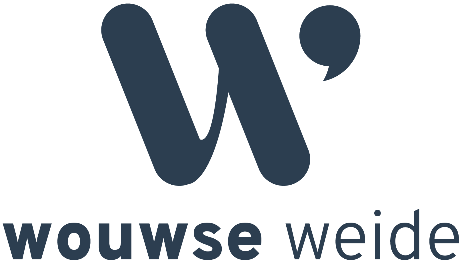 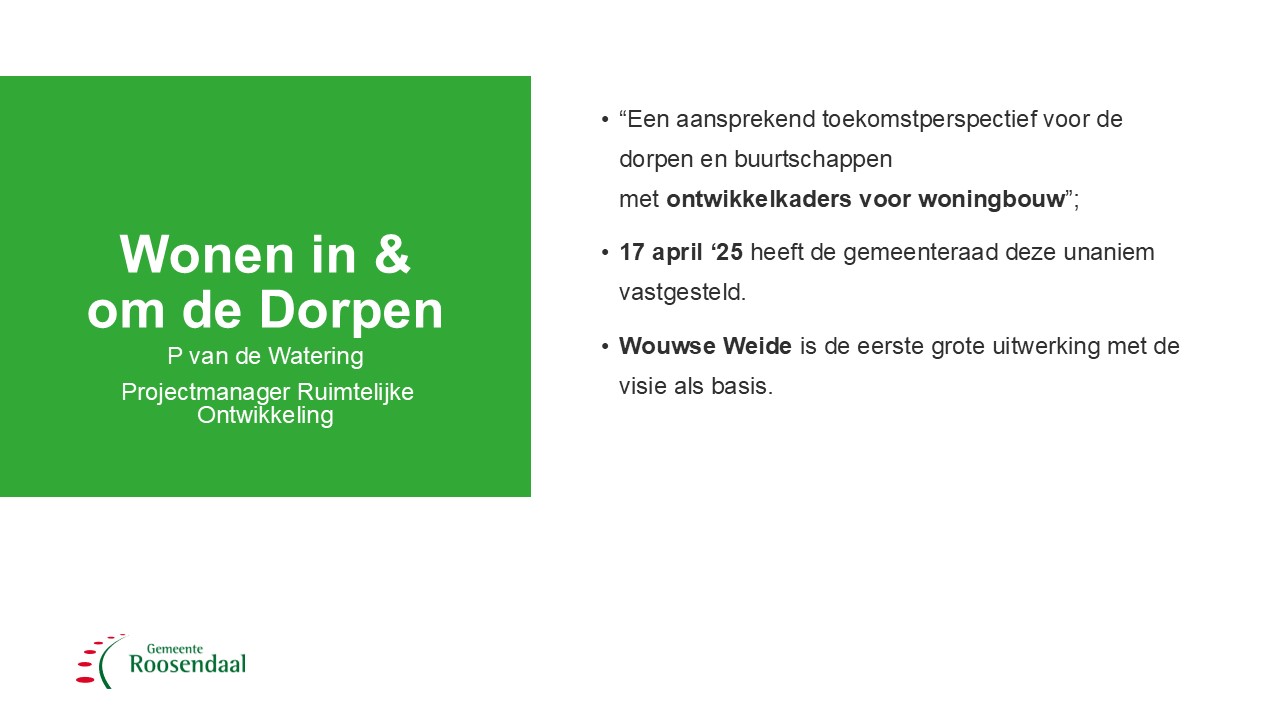 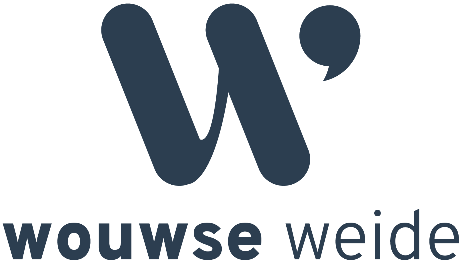 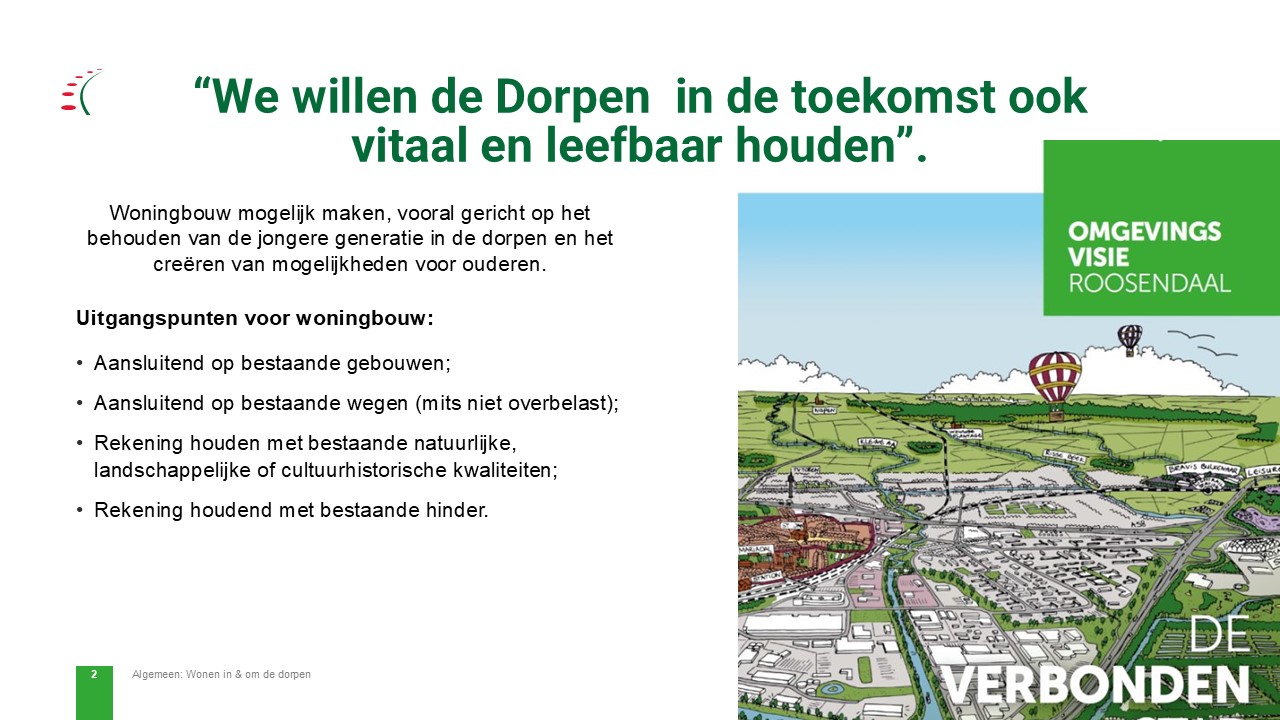 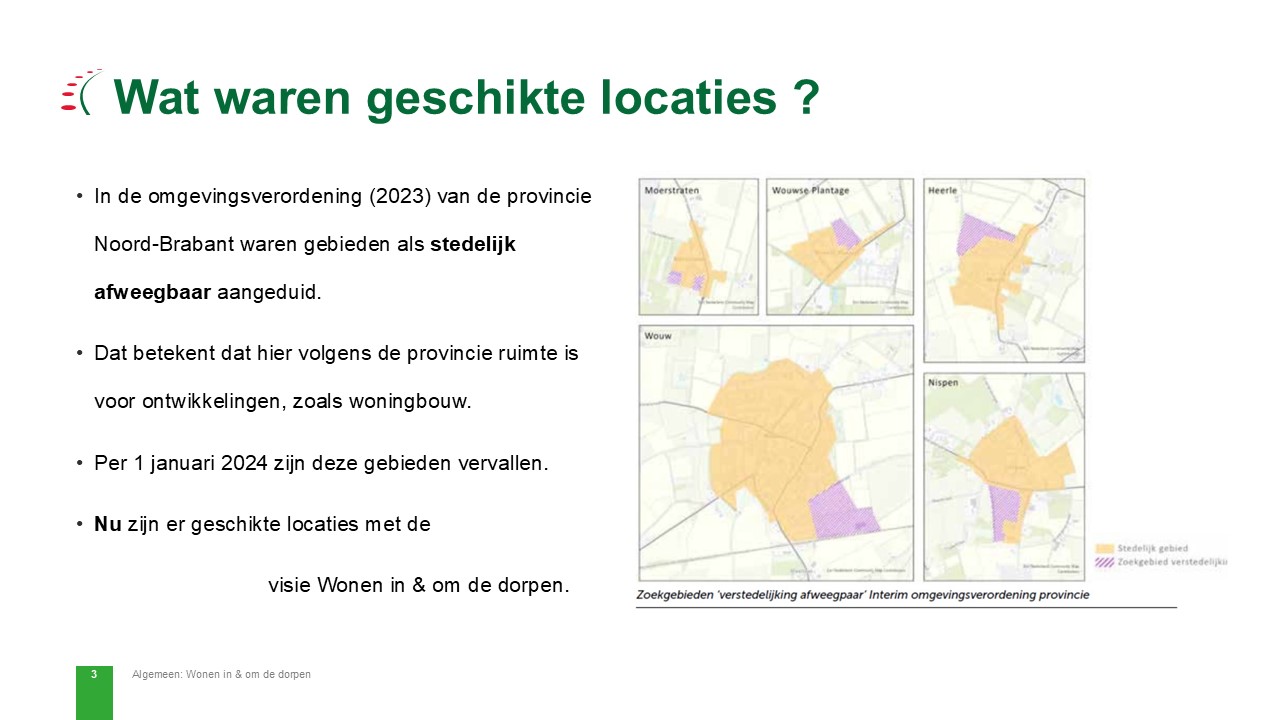 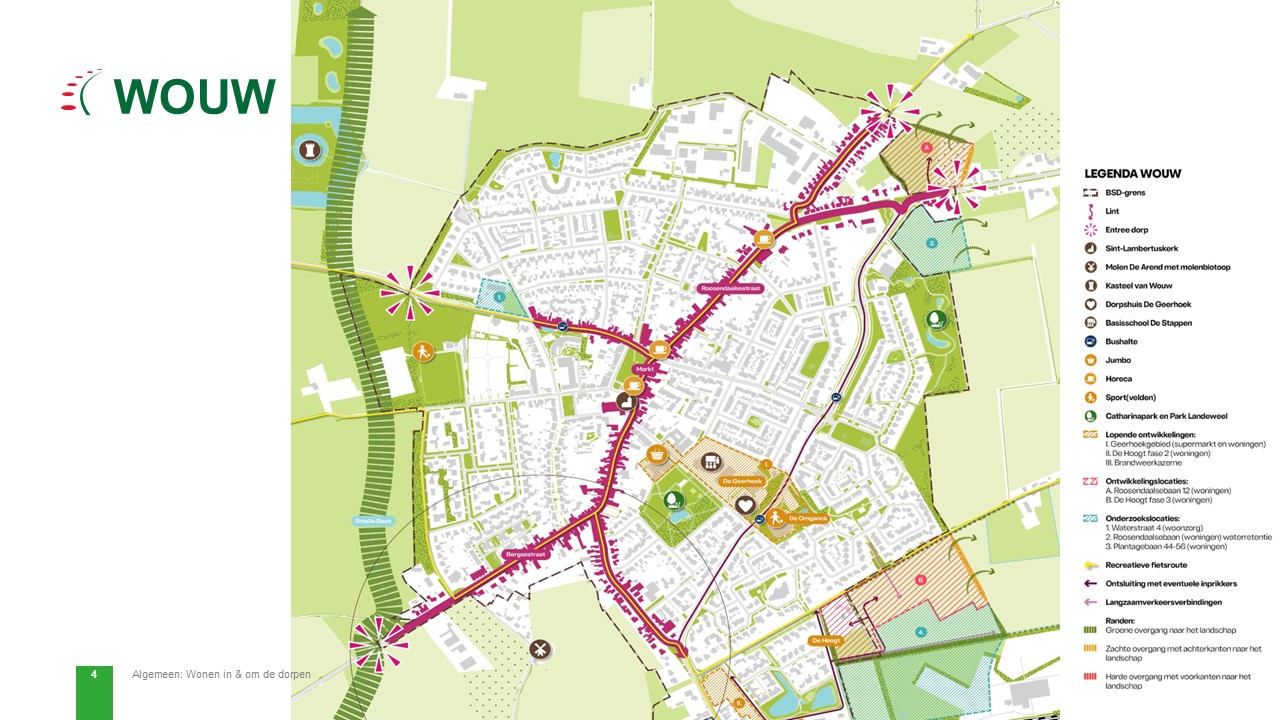 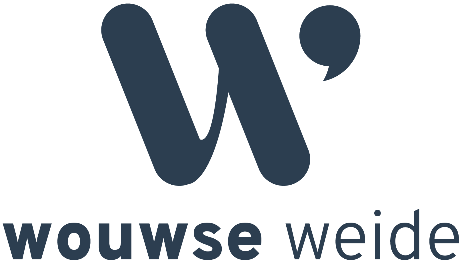 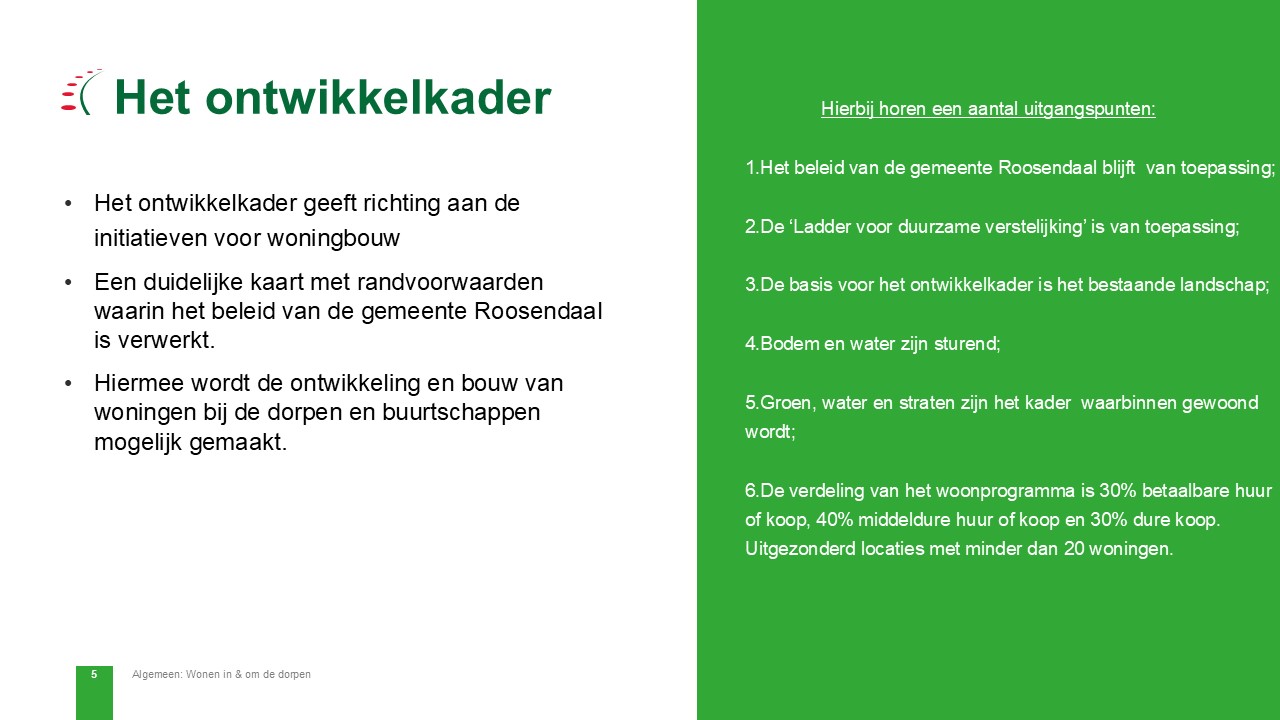 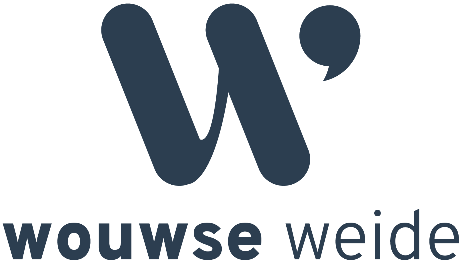 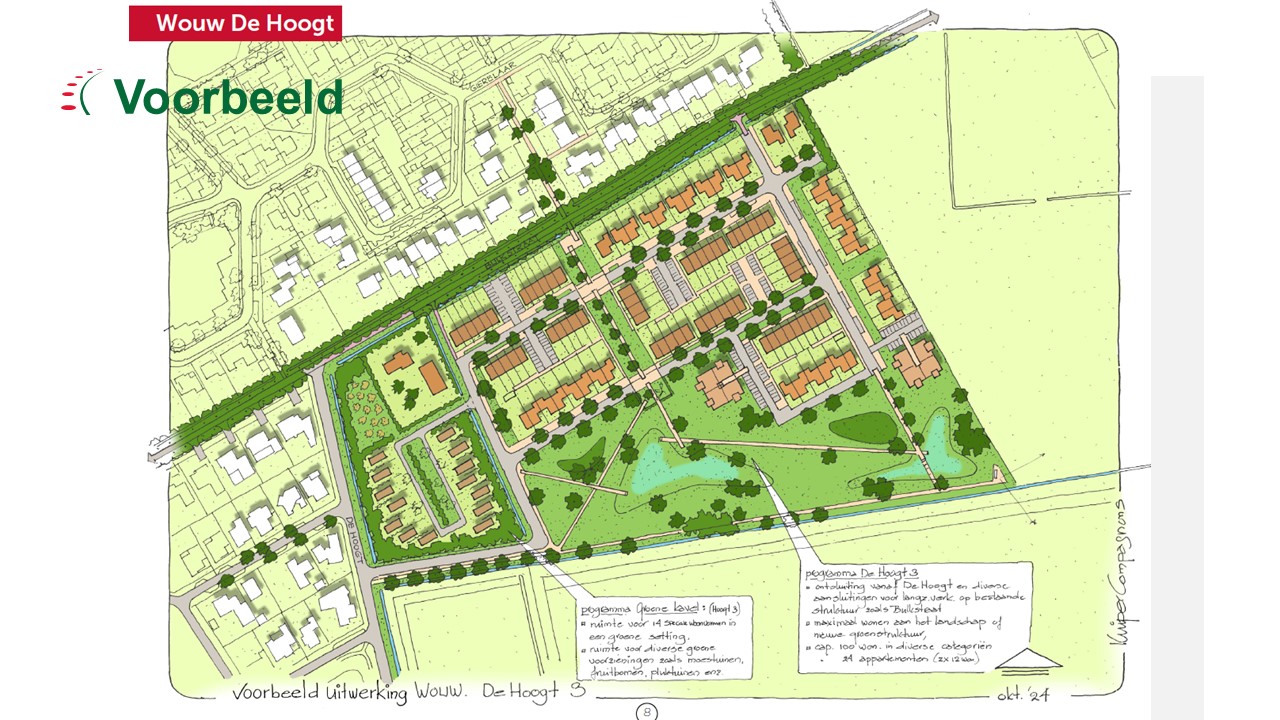 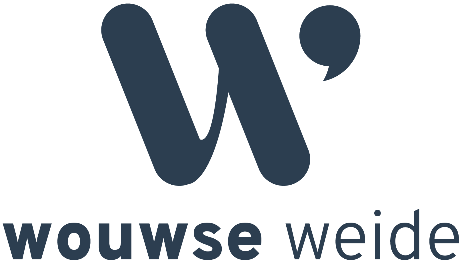 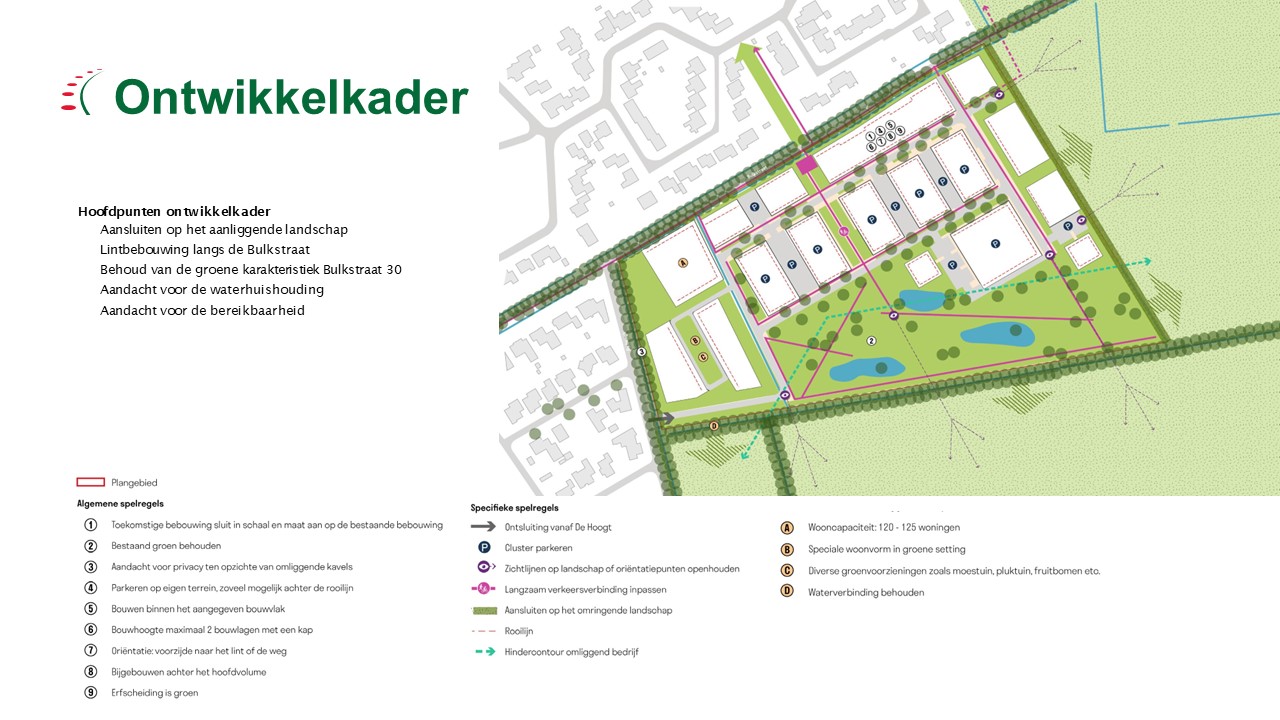 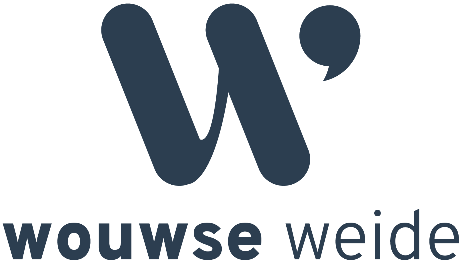 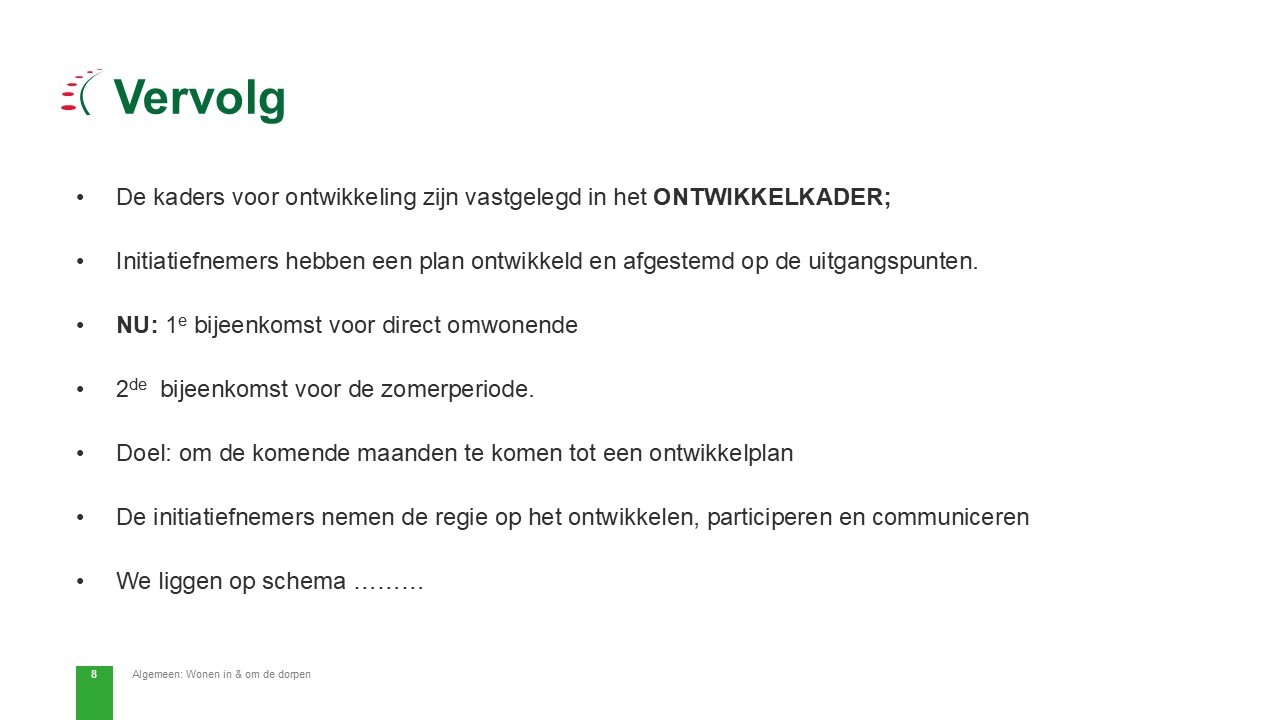 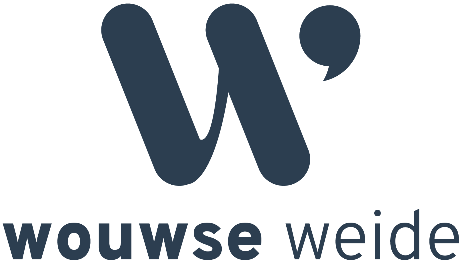 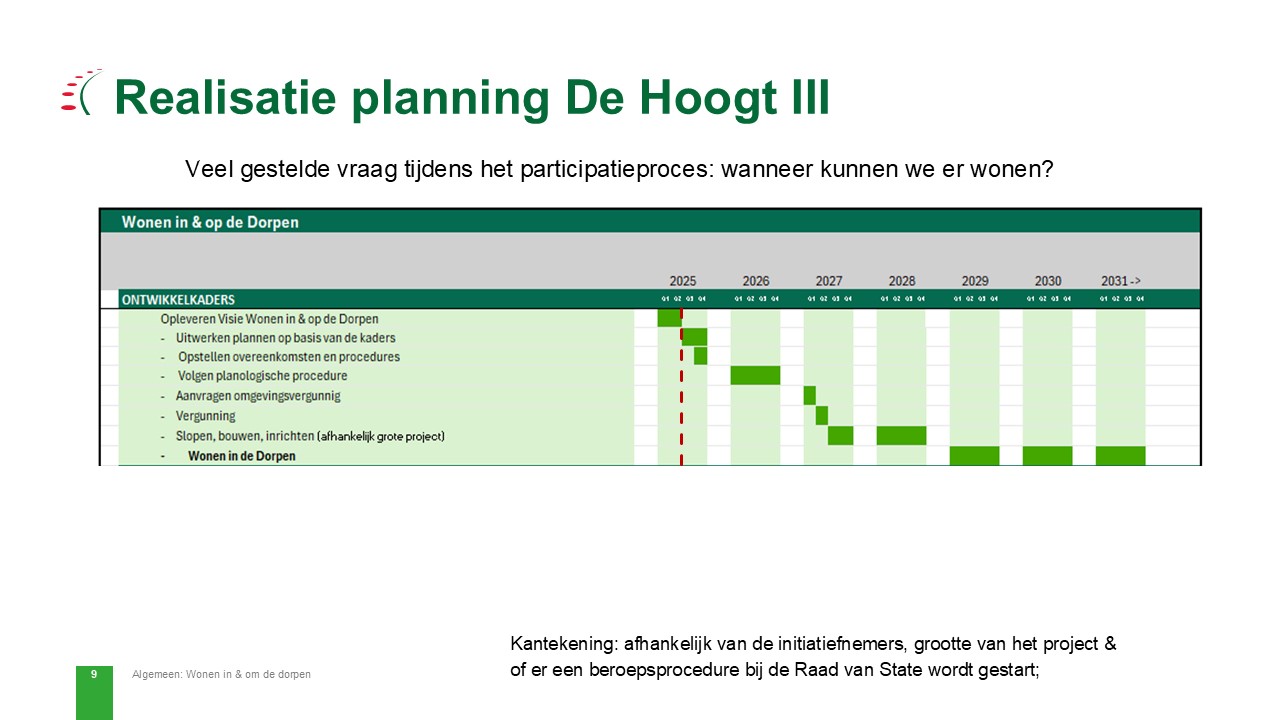 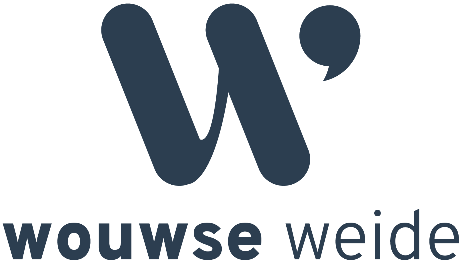 Stedenbouwkundige opzet
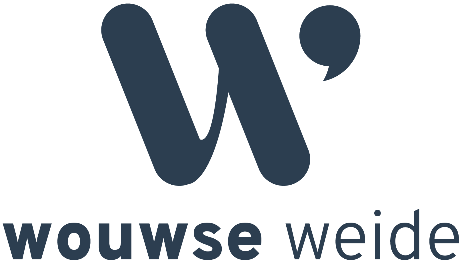 Onderzoeksgebied Wouwse Weide
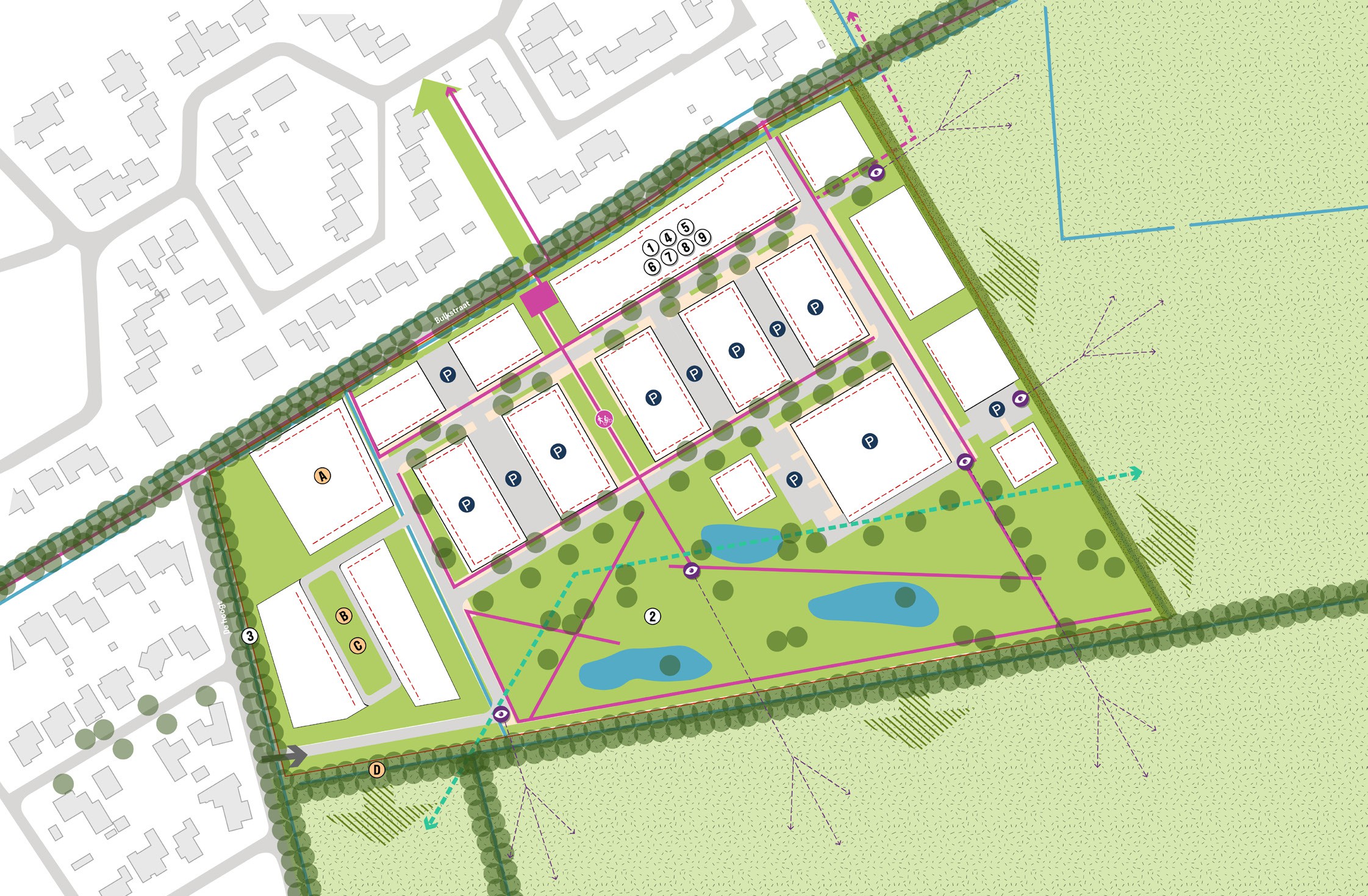 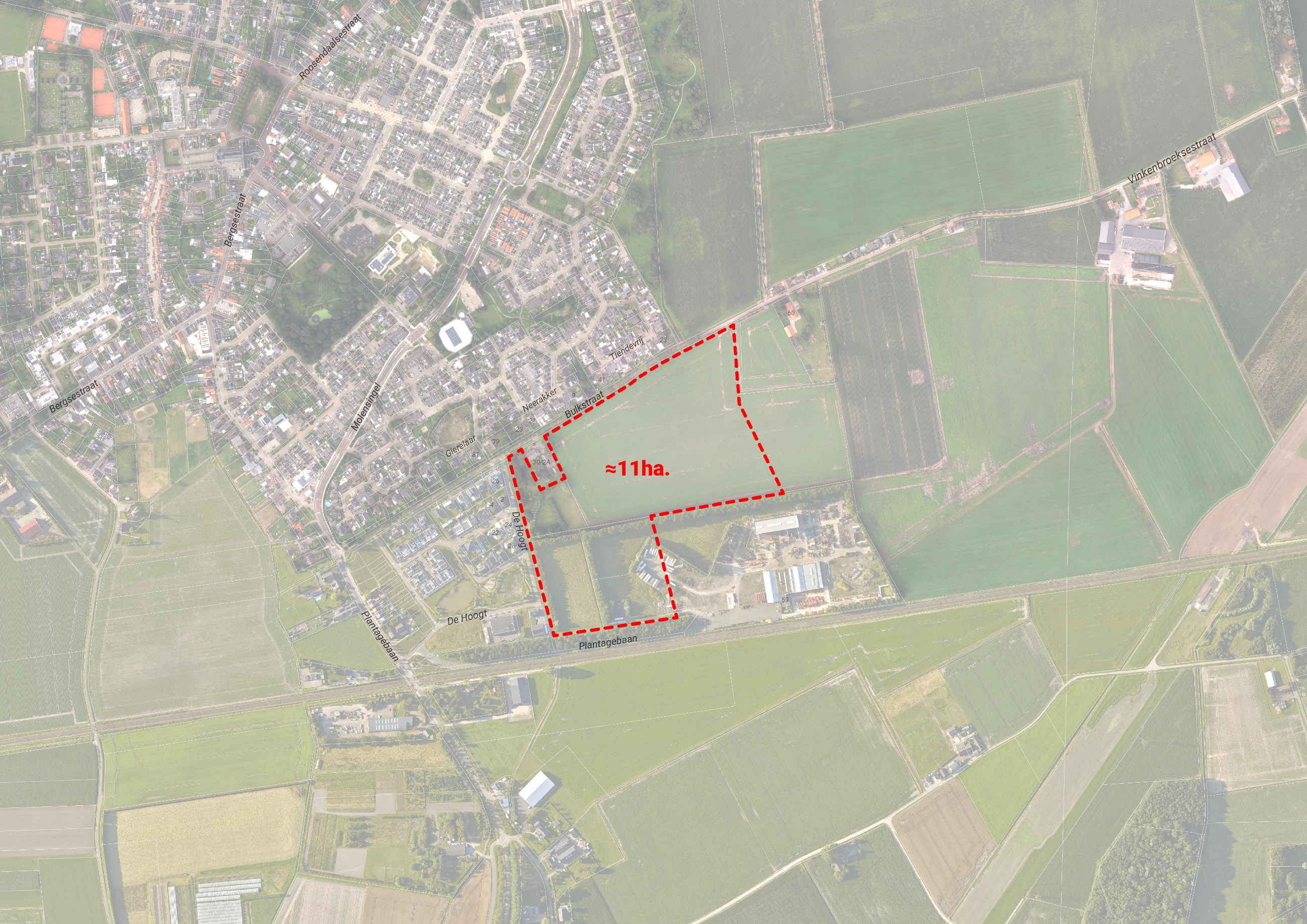 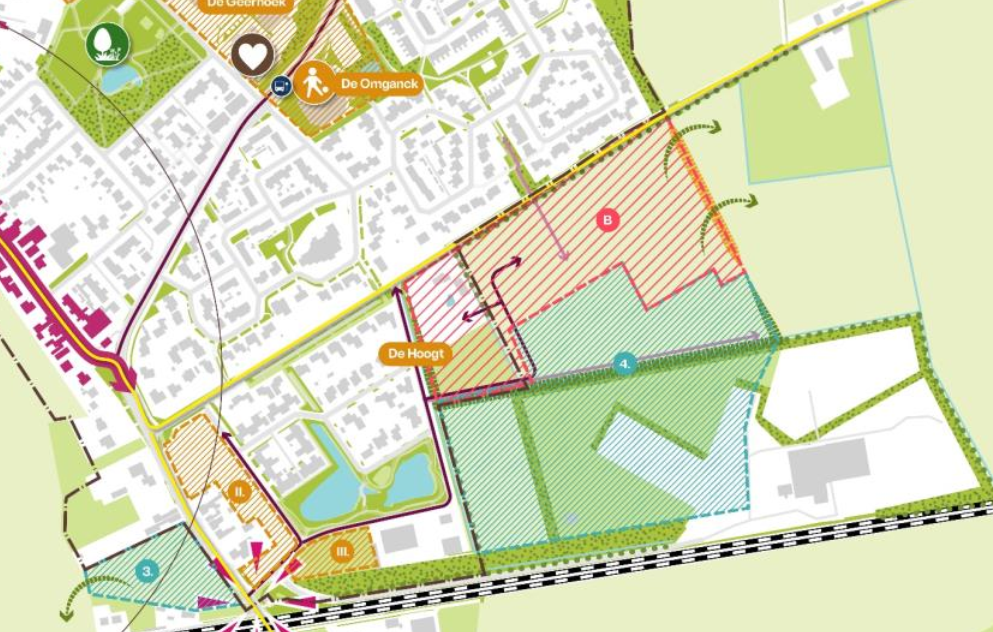 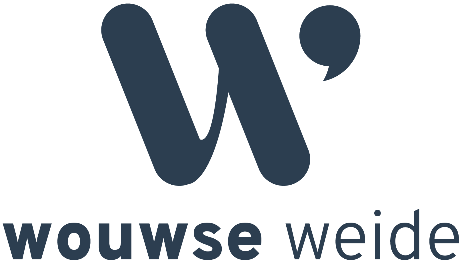 Gebiedsanalyse
Bodemtypen (droogdal, zandruggen en zandvlaktes)
Actuele hoogteverschillen (+/- 1,5m)
Het mozaïek landschap (1900)
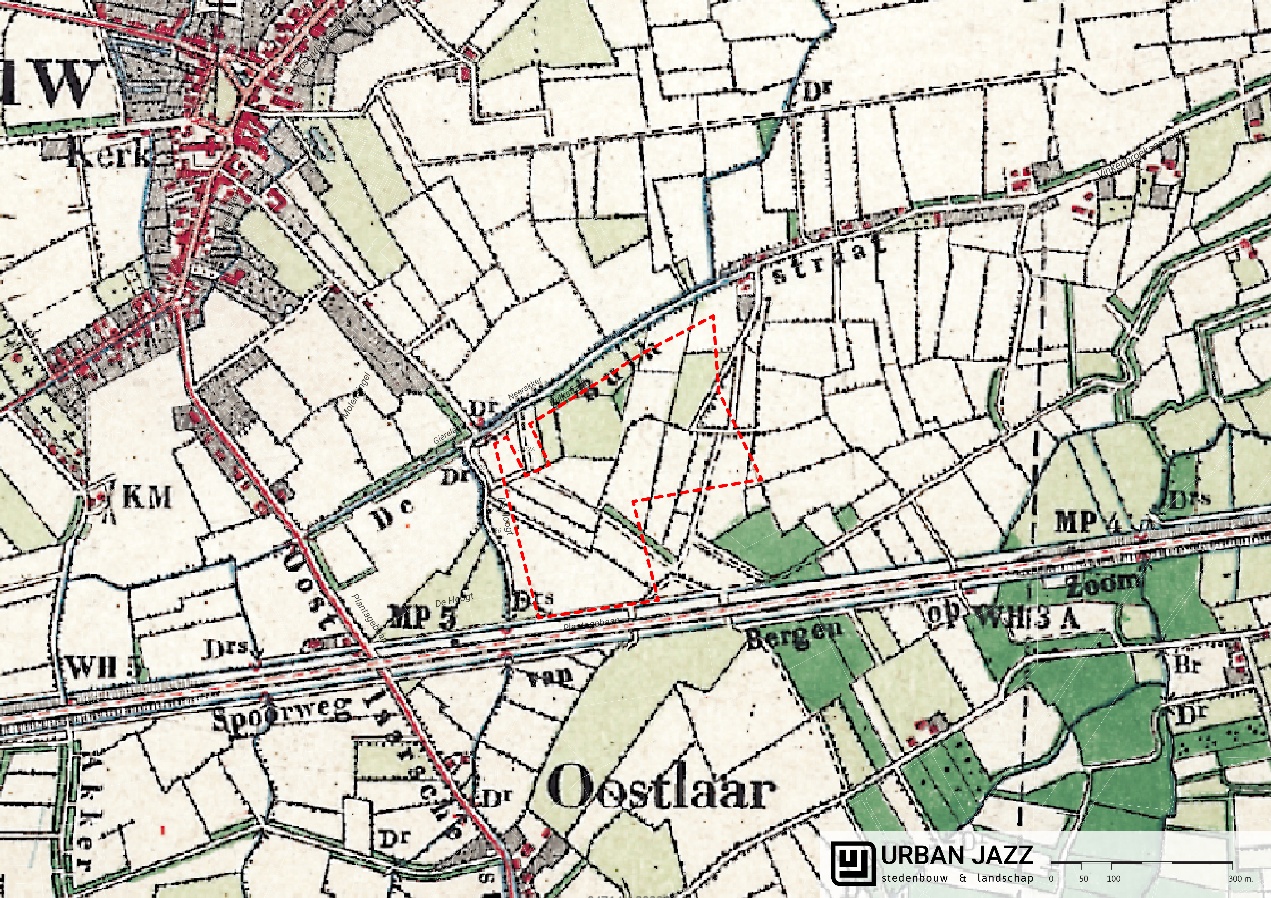 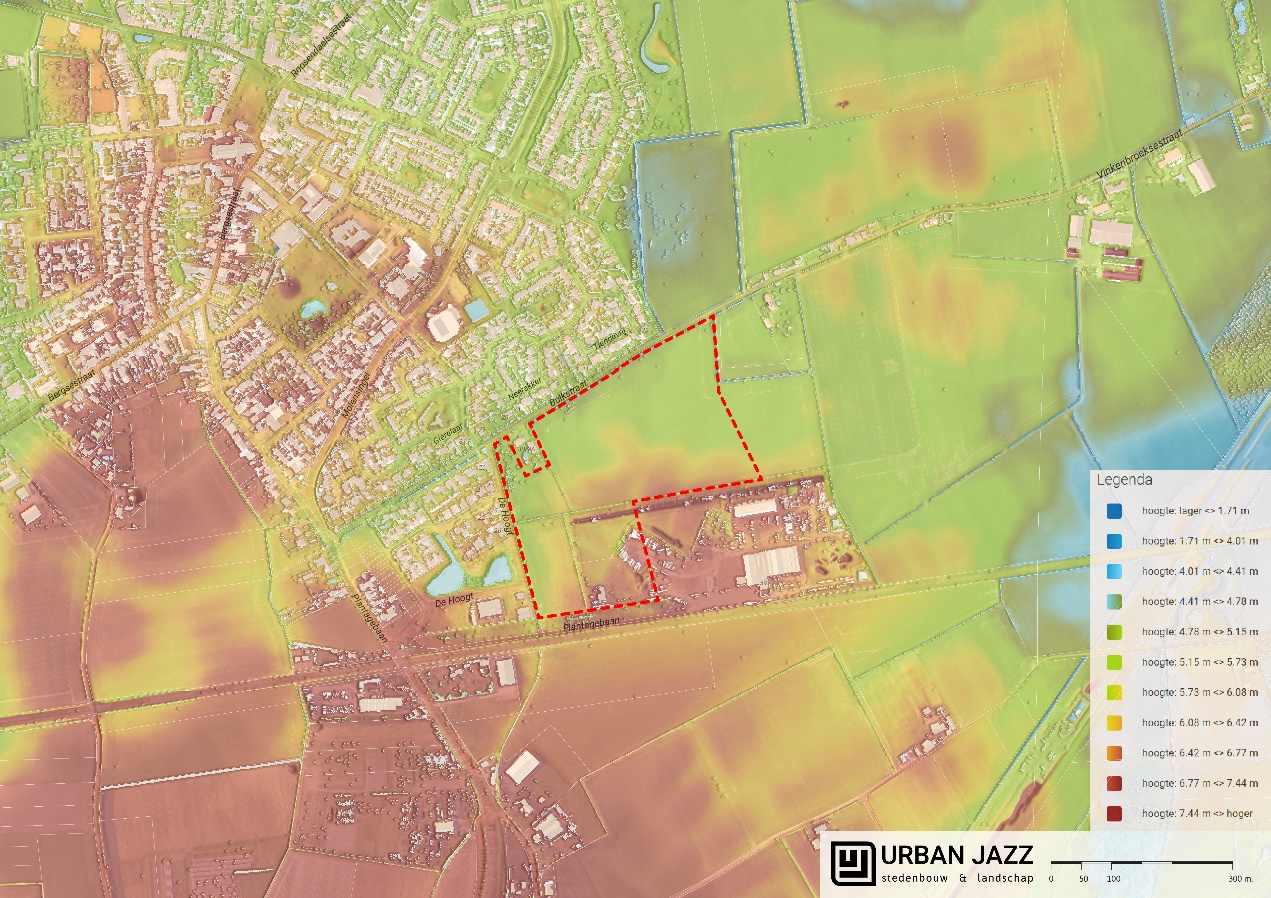 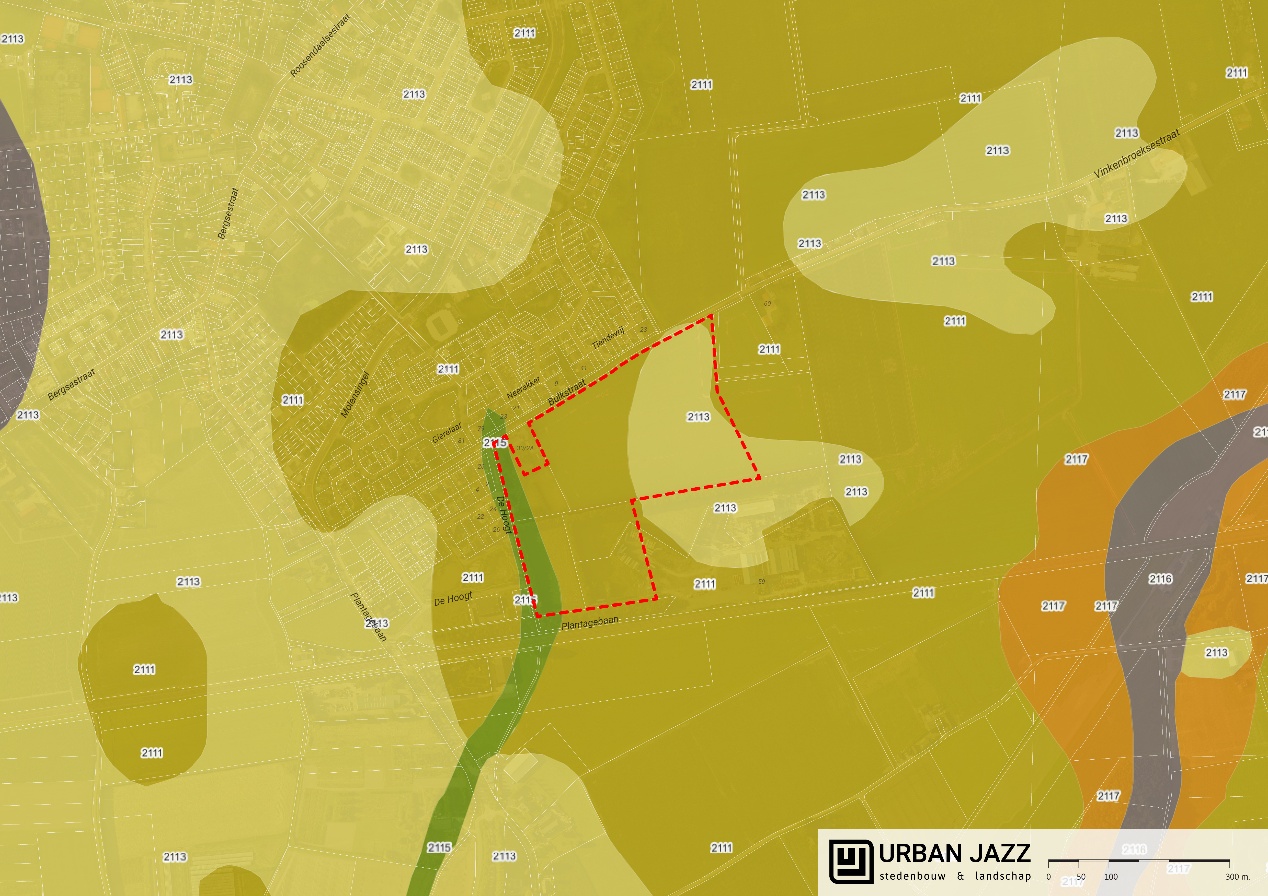 Infrastructuur
Sloten en waterstructuren
Functies en voorzieningen
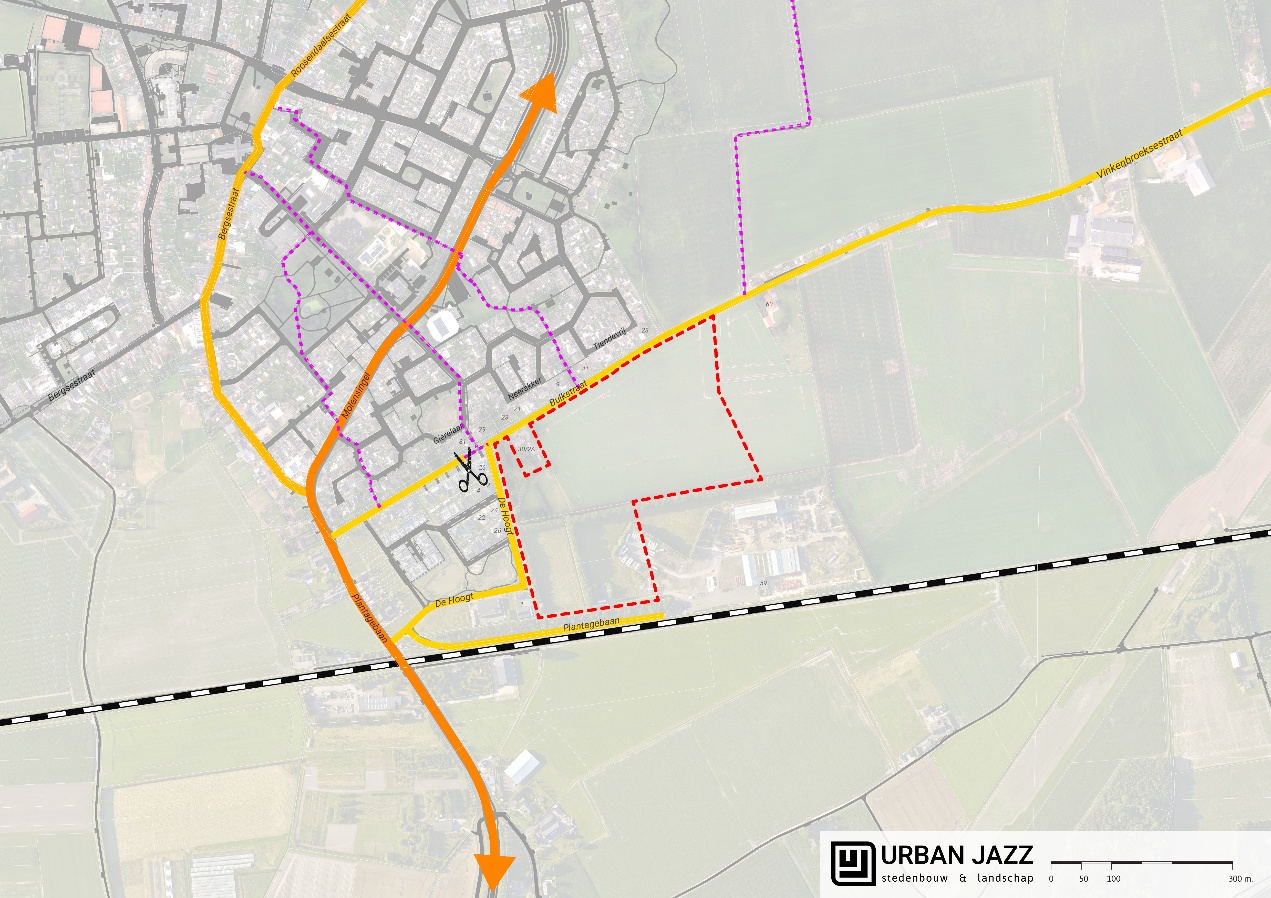 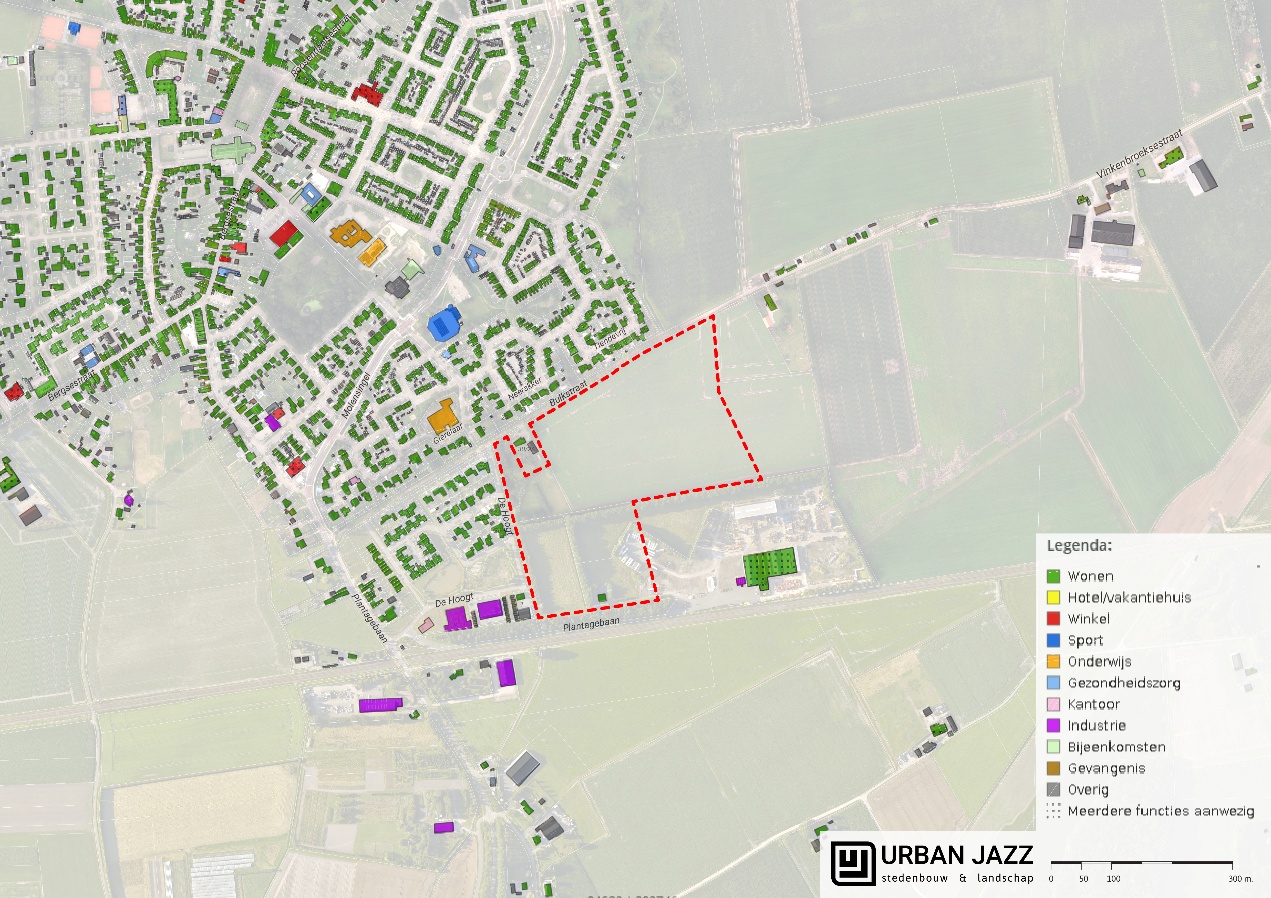 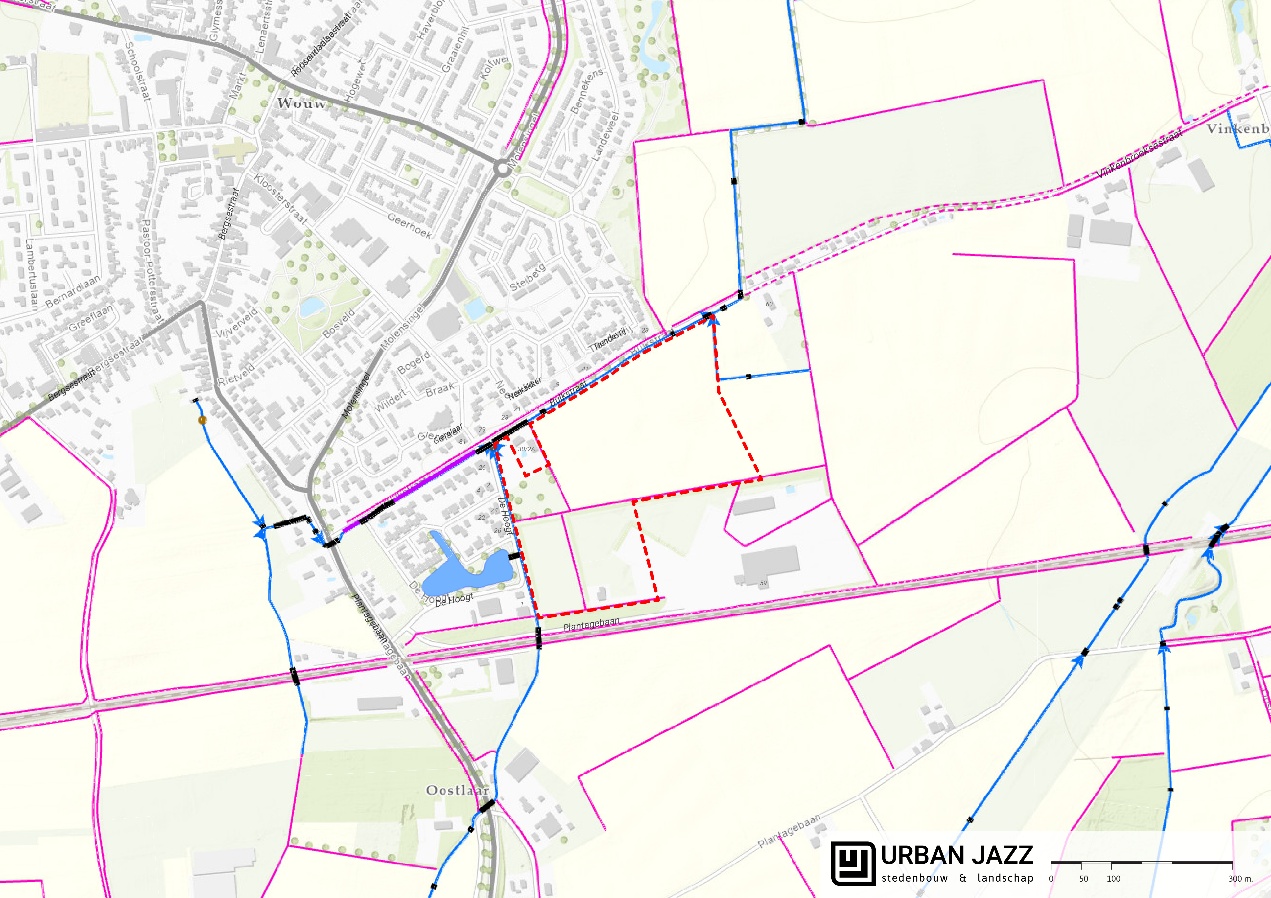 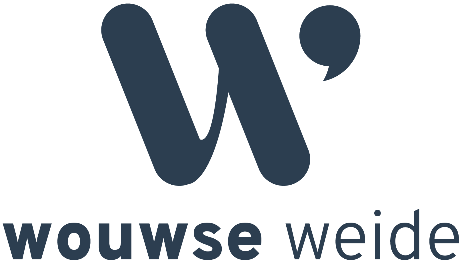 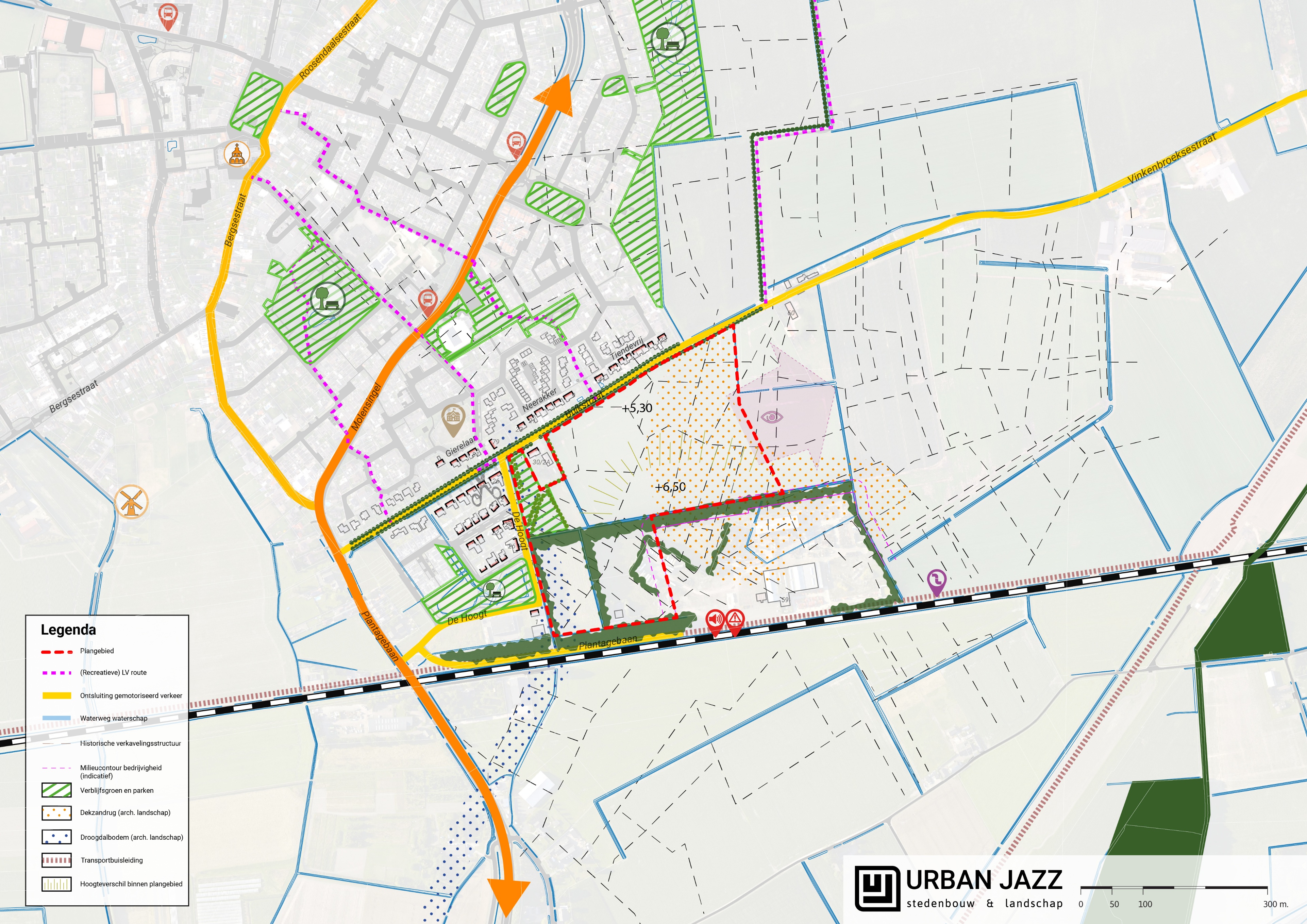 Conclusiekaart
Groen en water
Ruilverkaveling heeft landschap onherkenbaar gemaakt
Doodlopende wandelroutes
Wouwse parken
Achterkanten en ‘verrommeling’ Bulkstraat
Groen en waterstructuren
De spoorlijn
Verkeersafwikkeling
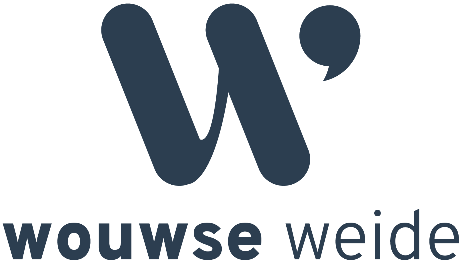 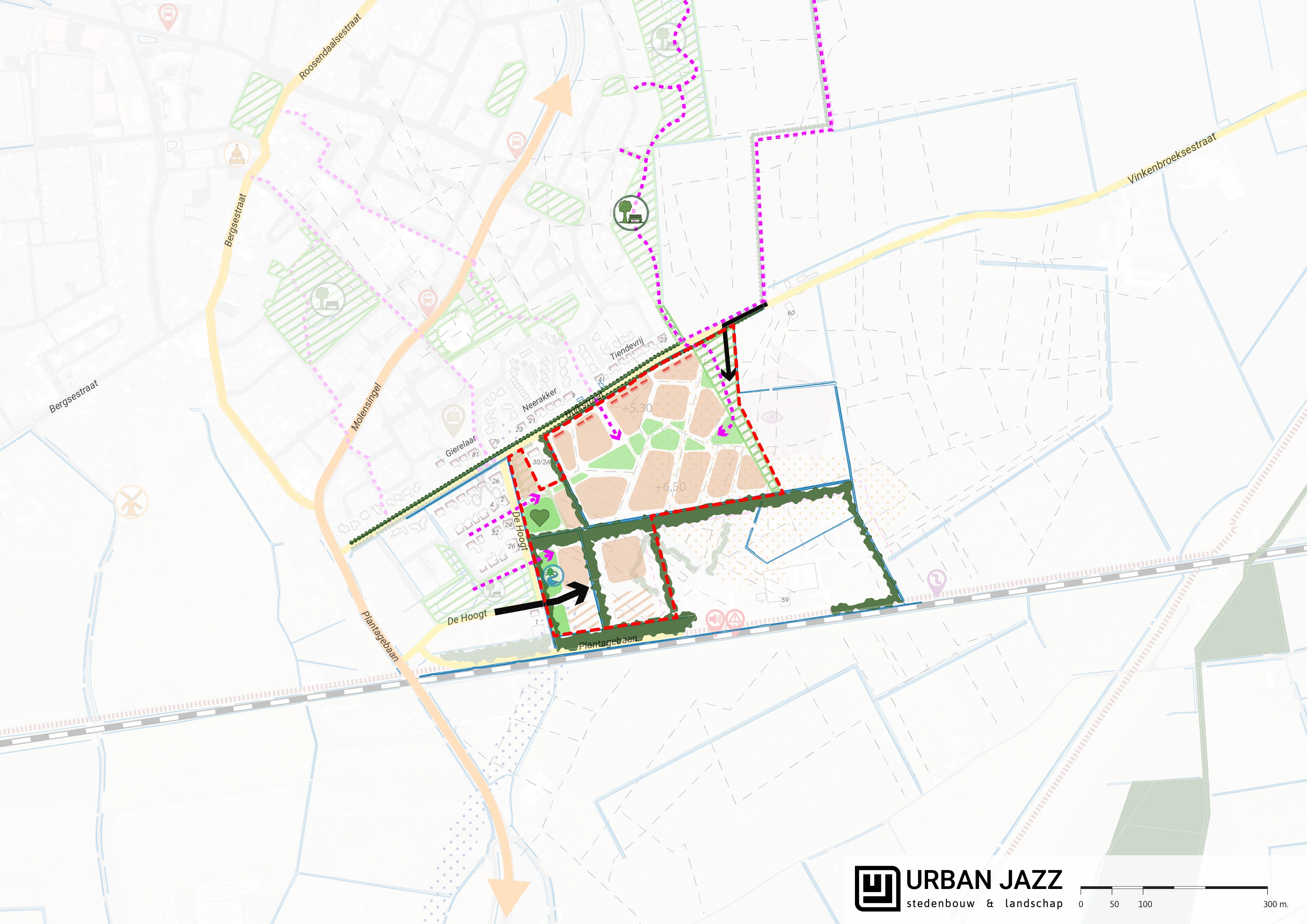 Visiekaart
Groen en water
Mozaïekstructuur  ter inspiratie
Landschapszones weer herkenbaar 
Verbinden groen en wandelroutes
Verkeersafwikkeling op passende plekken
Aandacht voor het bestaande groen en water
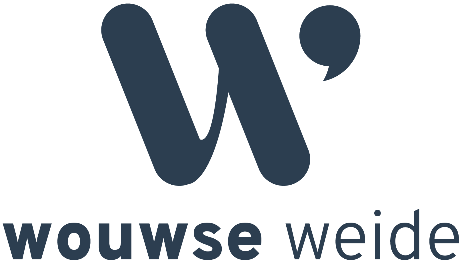 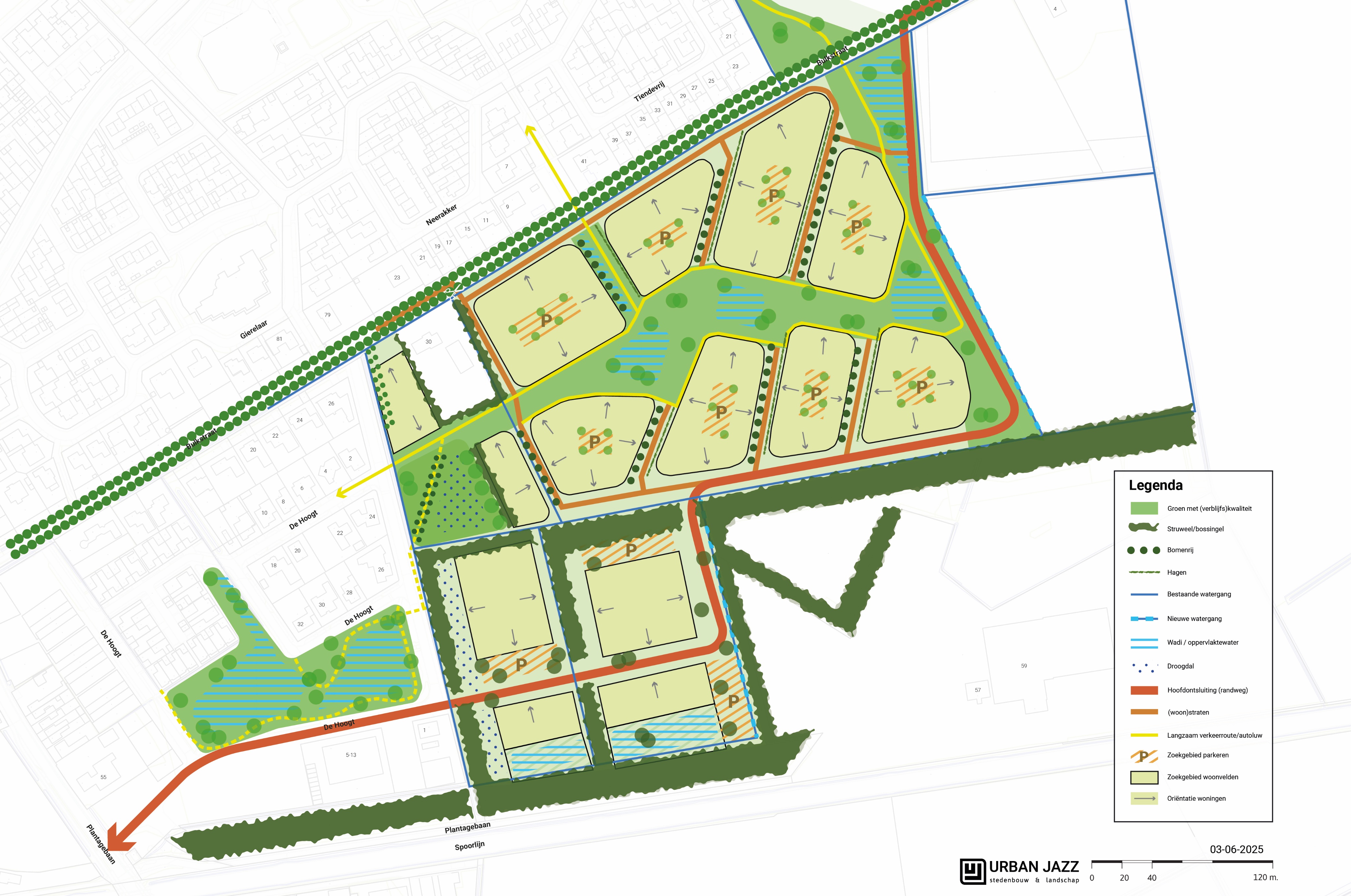 Vlekkenplan
Groen en water
‘Mozaïekstenen’  als alzijdige woonvelden of  groene plekjes
Recreatieve centrale groenruimte
Randweg ter ontlasting deel Bulkstraat en de Hoogt
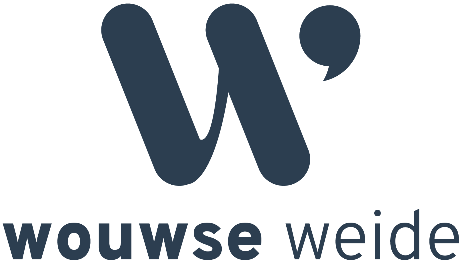 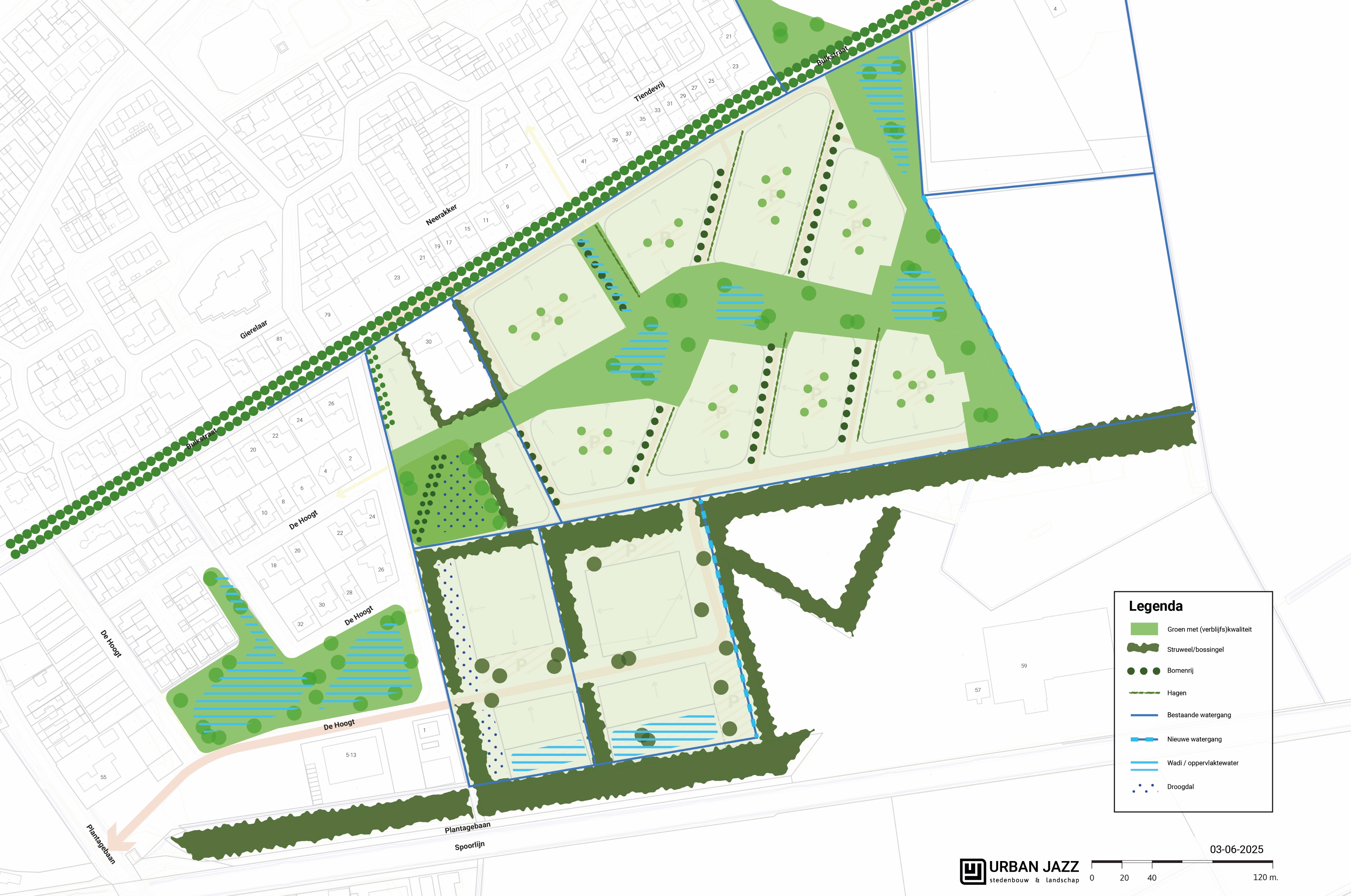 Vegetatie en sloten zoveel mogelijk behouden
Bodem en water sturend
Locatie gebonden (inheemse) soorten
Recreatieve centrale groenruimte 
Openheid naar het landschap
Aandacht voor het water (verleggen watergangen en waterberging in overleg met het waterschap)


Geef  graag uw voorkeur(en) in inrichting van de openbare ruimte weer op de panelen
Groen en Water
Groen en water
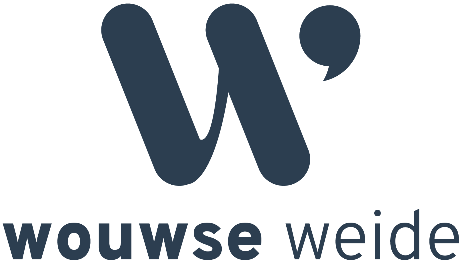 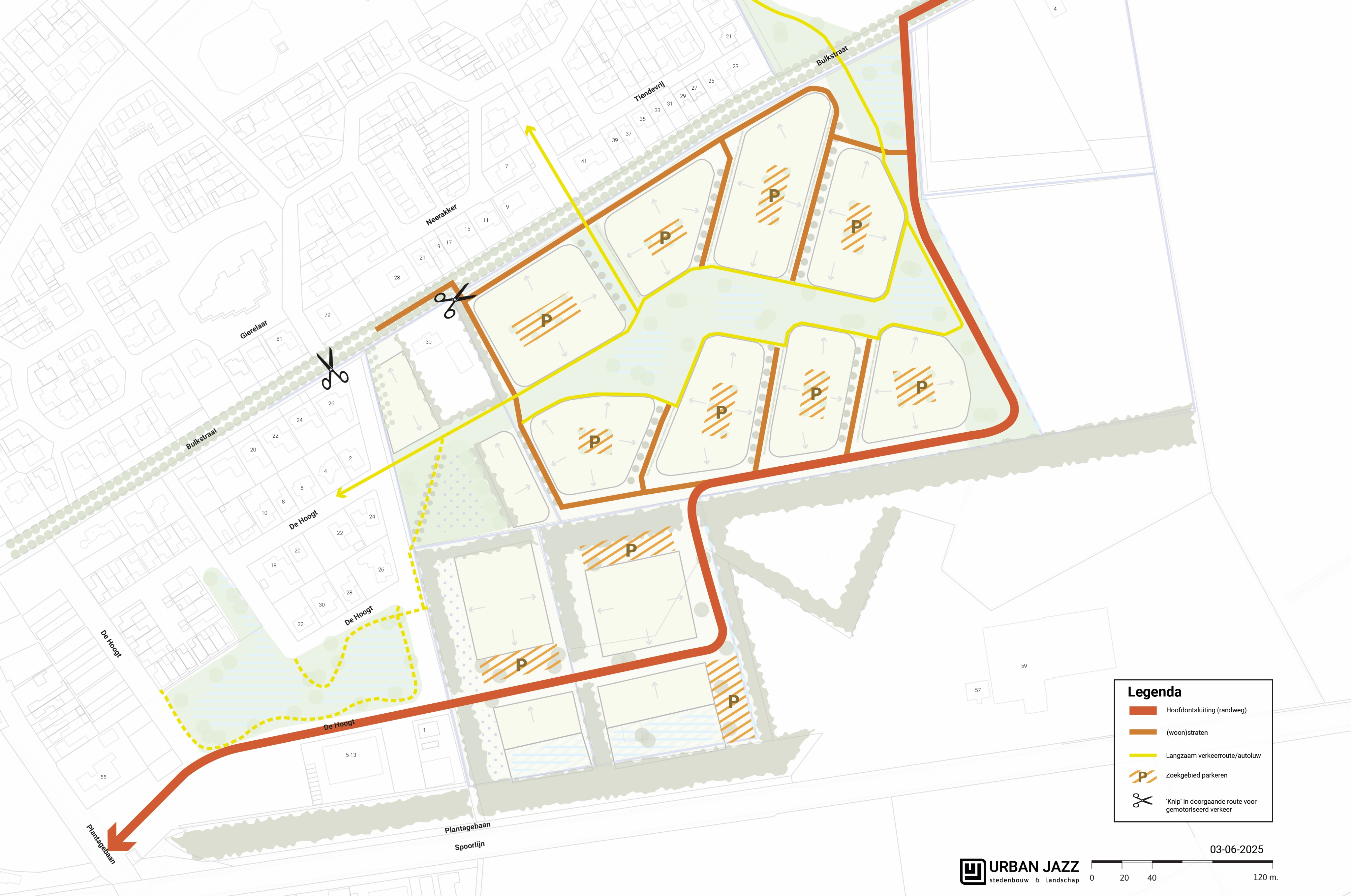 Verkeer
Groen en water
Hiërarchie in verkeersstromen
Nieuwe randweg ter ontlasting deel Bulkstraat en de Hoogt
Interne lus voor autoverkeer
Centrale groenruimte ontspannen en autoluw
Verbinden recreatieve wandelroutes
Parkeren in hoven
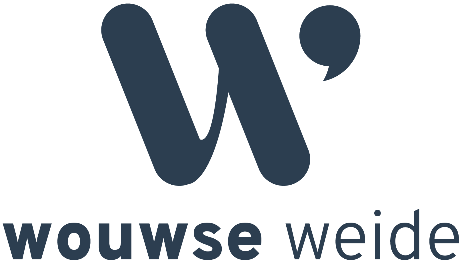 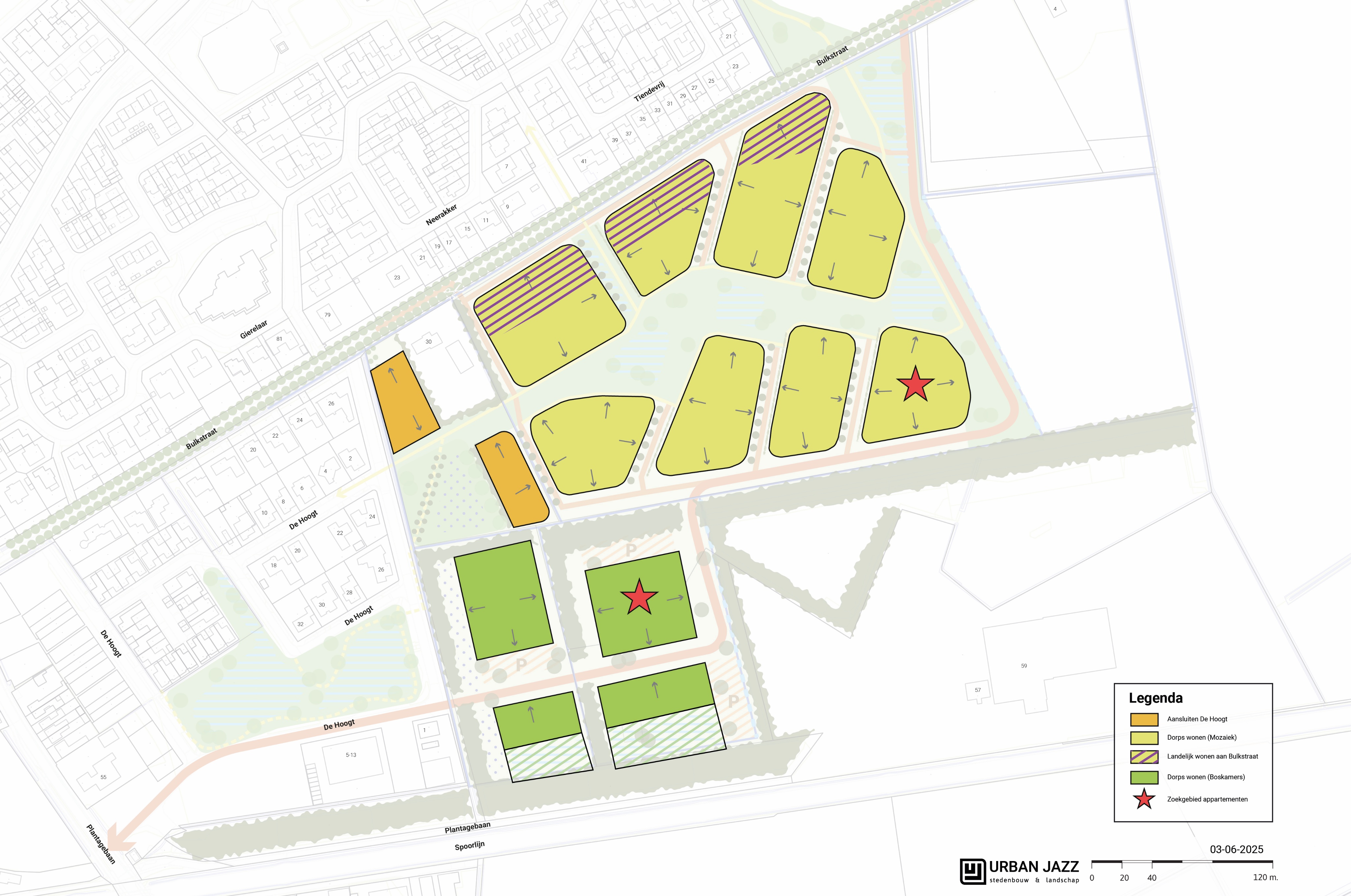 Woonsferen
Groen en water
250 – 300 woningen 
Grote diversiteit aan prijsklassen en doelgroepen:30% sociaal40% betaalbaar30% vrije sector 
Verschillende woonsferen aansluitend op omgeving en landschap
Oriëntatie (voorkanten)
Zoekgebied appartementen


Geef  graag uw voorkeur(en) in woontypologieën weer op de panelen
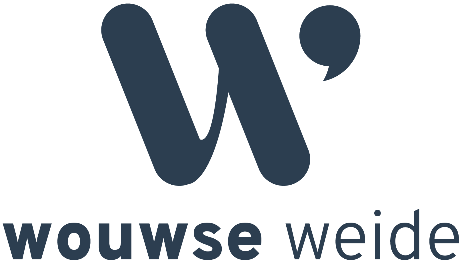 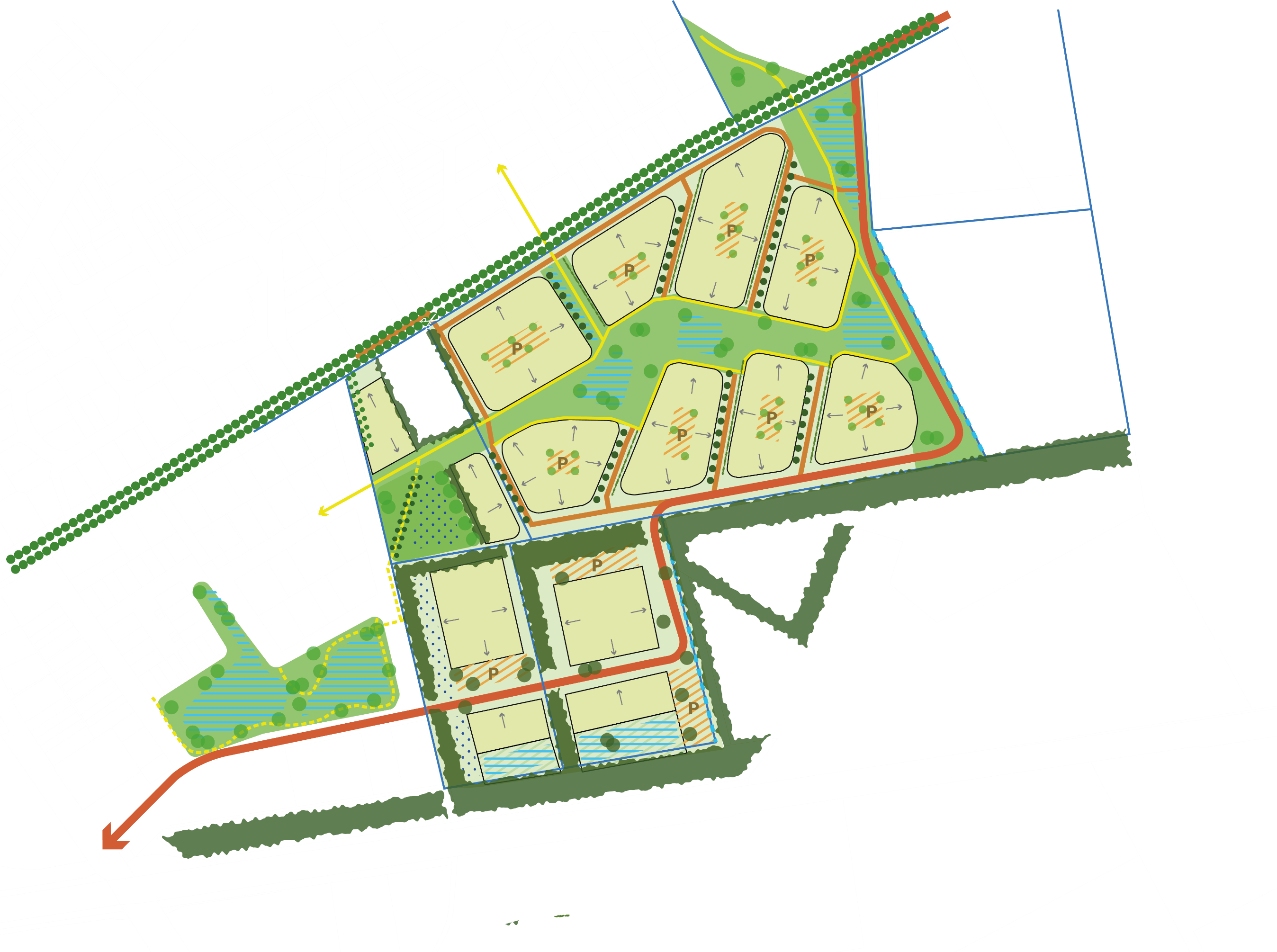 Stedenbouwkundige opzet

Mozaïekstructuur 
Verbinden groene parken en wandelroutes
Randweg ter ontlasting deel Bulkstraat en de Hoogt
Aandacht en waardering voor bestaande groen en waterstructuren
Toevoegen van 250 tot 300 woningen 
Diversiteit aan woontypen en prijsklassen
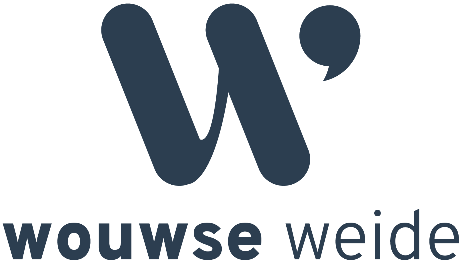 Planning Omgevingsvisie
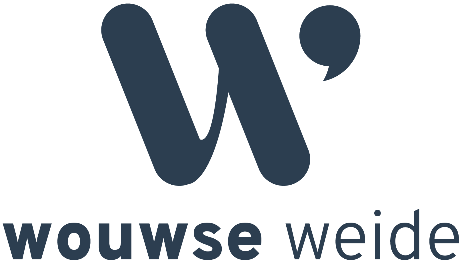 Planning Overall
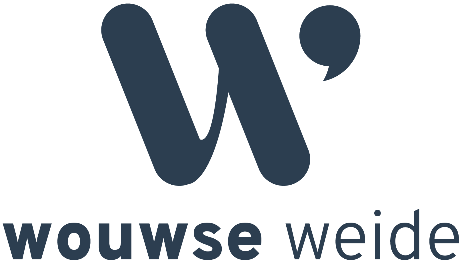 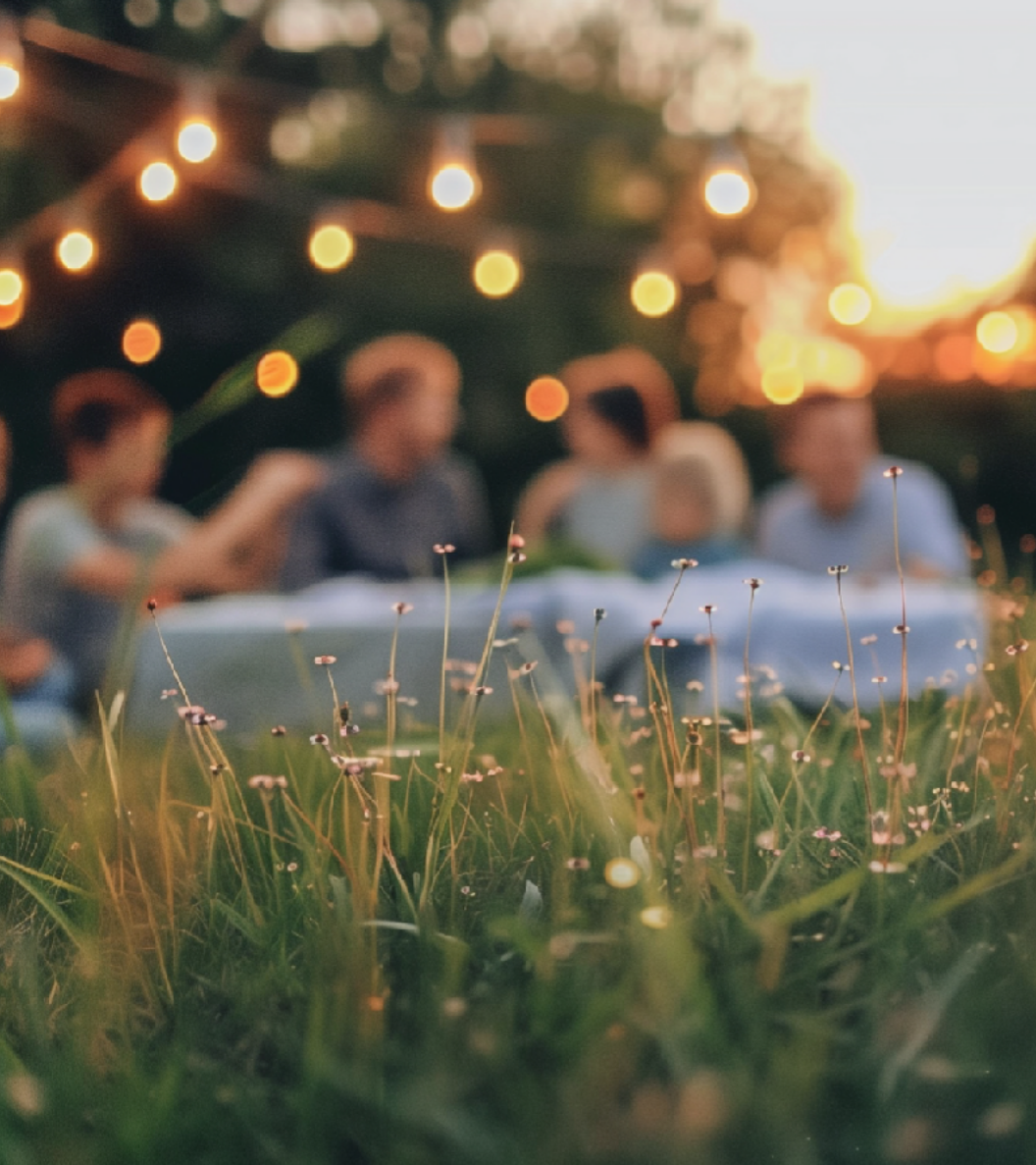 Feedback, vragen en overige zaken
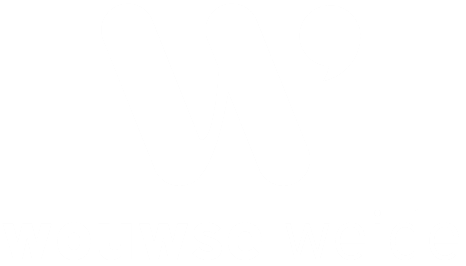 Verkeer
Openbare ruimte (groen en water)
Programma 
Planning 
Website
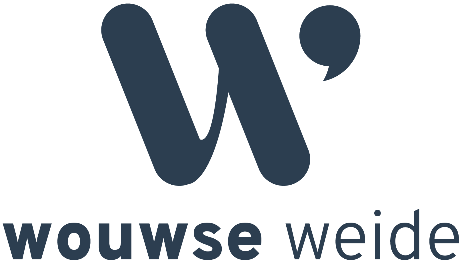 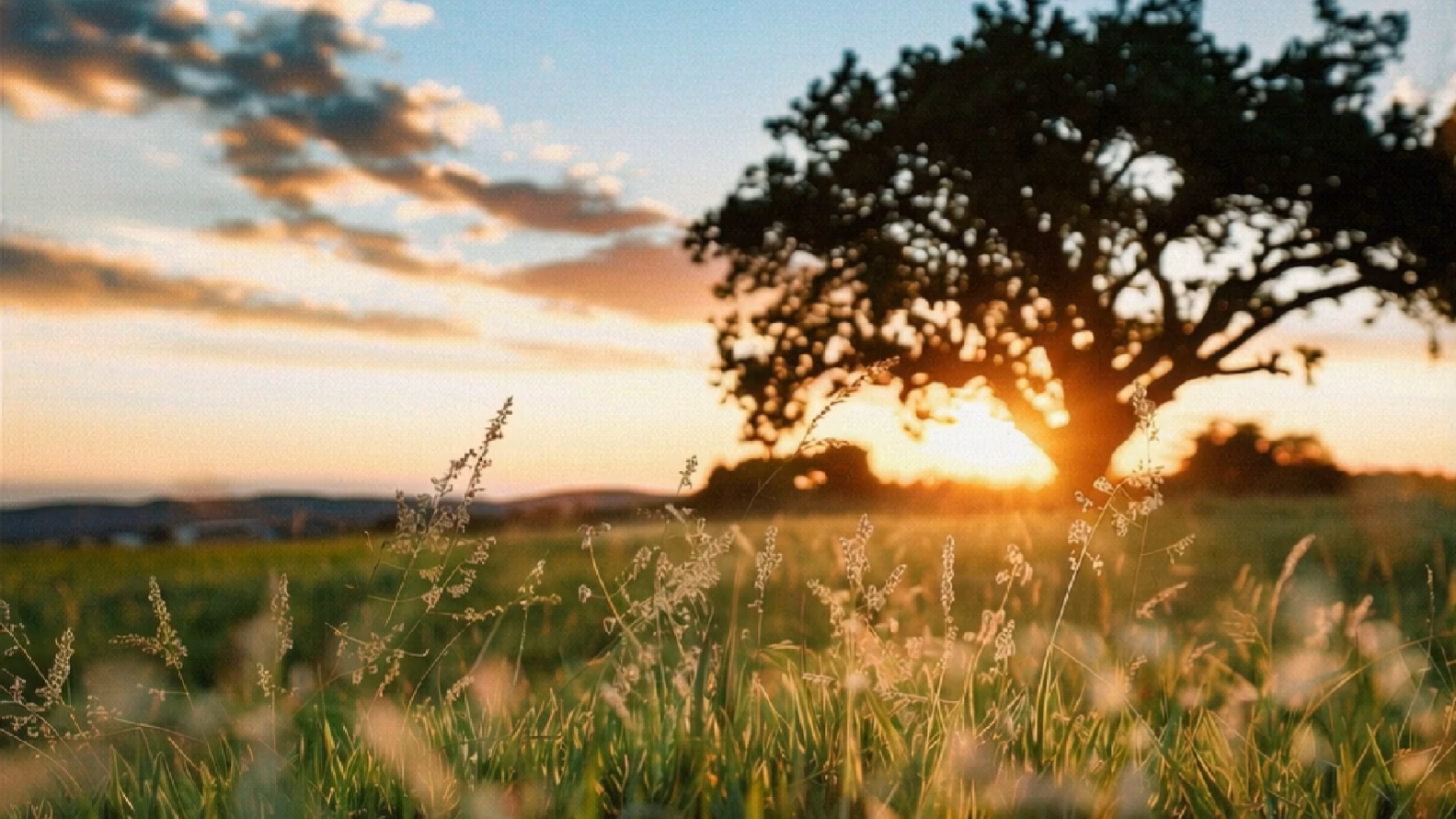 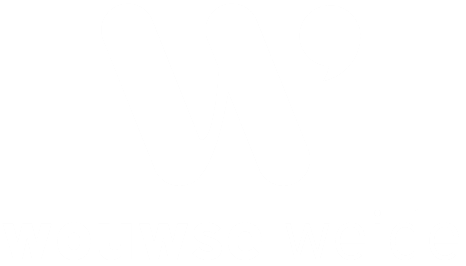 Wonen in wouwse weide
Een nieuwe woonwijk met ruimte voor elkaar.
www.wouwseweide.nl